PAŽINTIS SU AUGALAIS
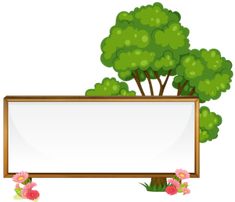 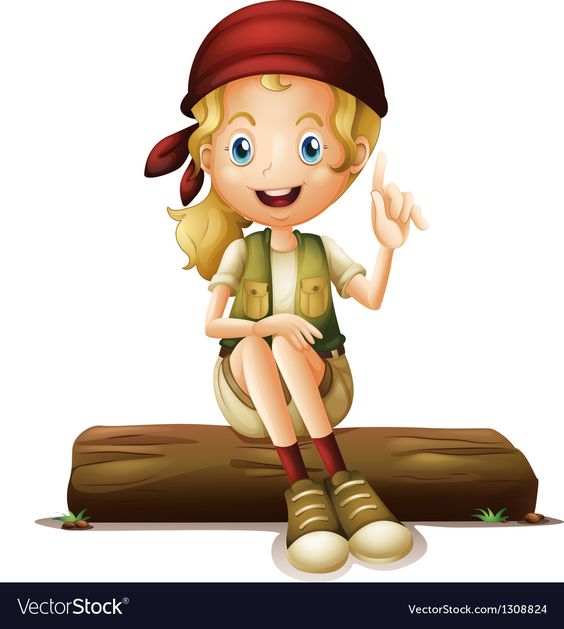 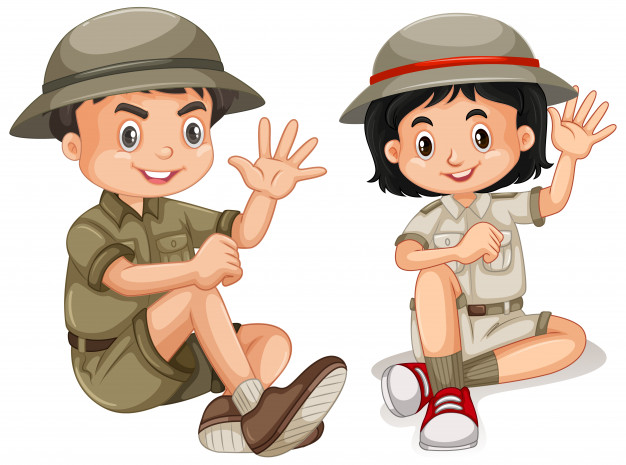 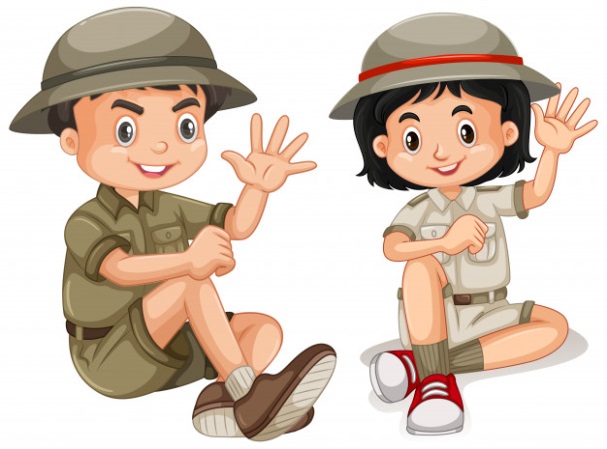 Kauno lopšelis- darželis „Liepaitė“
Parengė mokytojos: Aistė Guobė 
Rasa Barvainienė
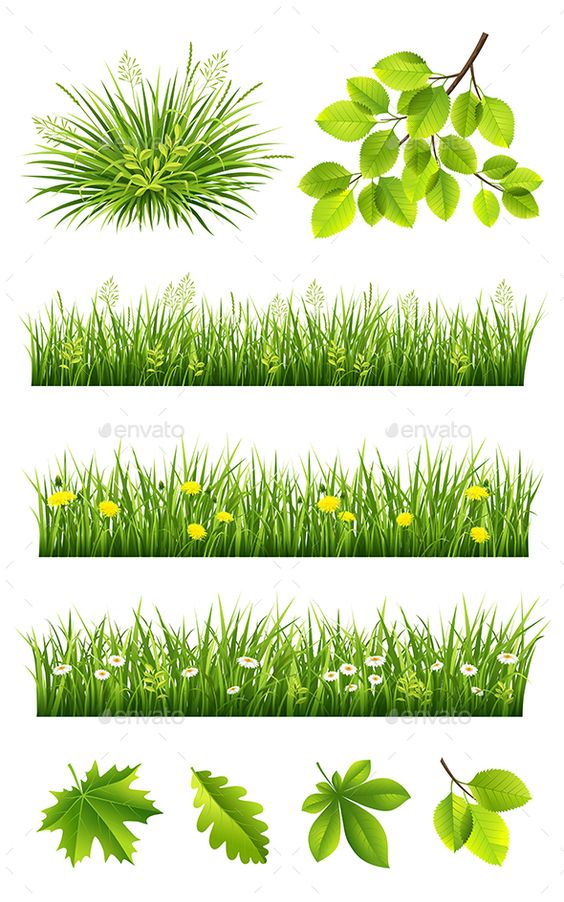 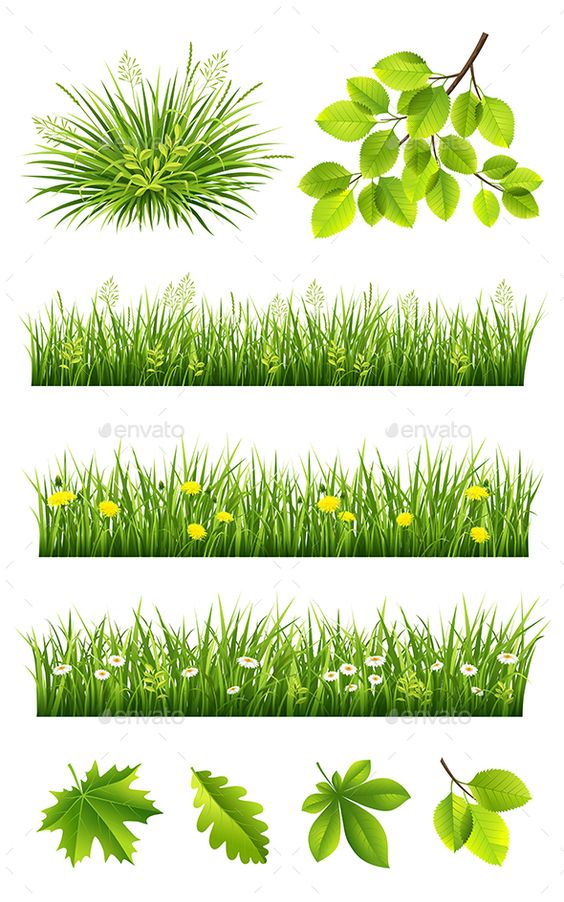 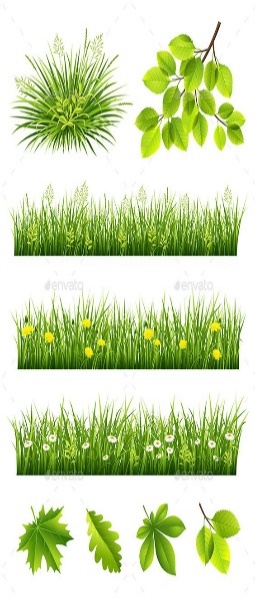 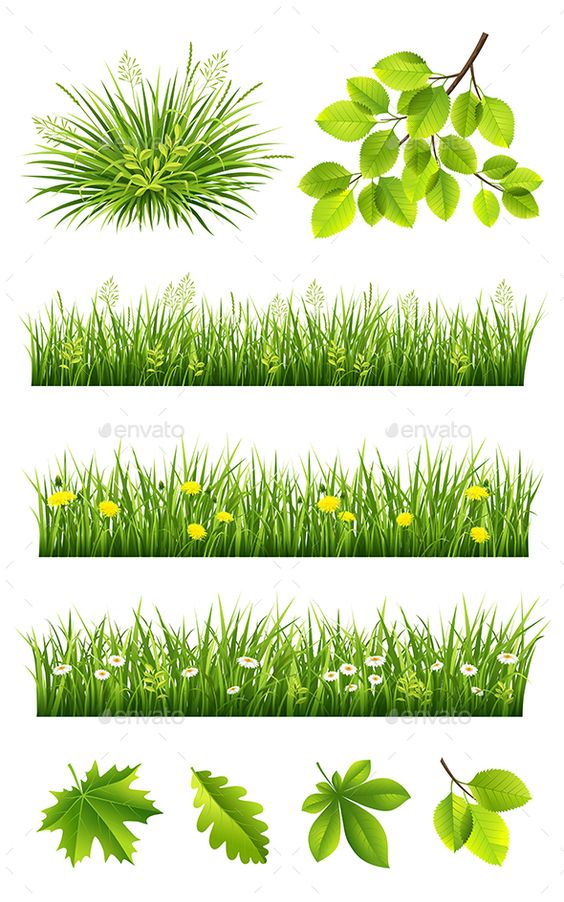 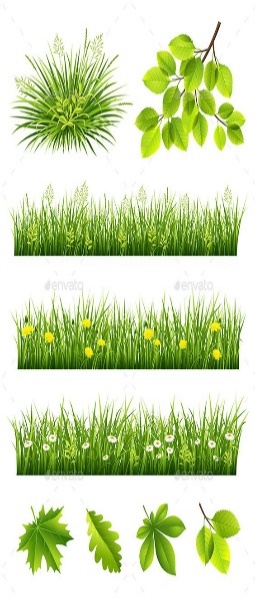 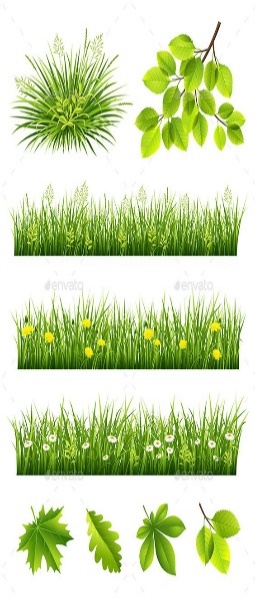 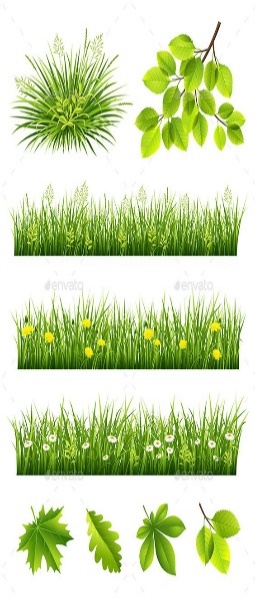 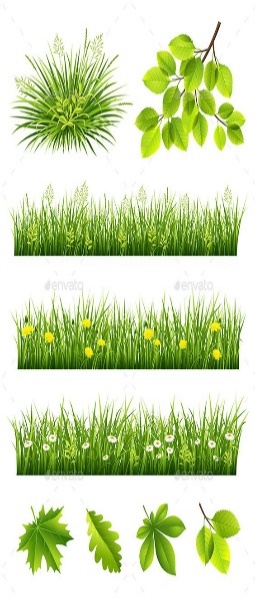 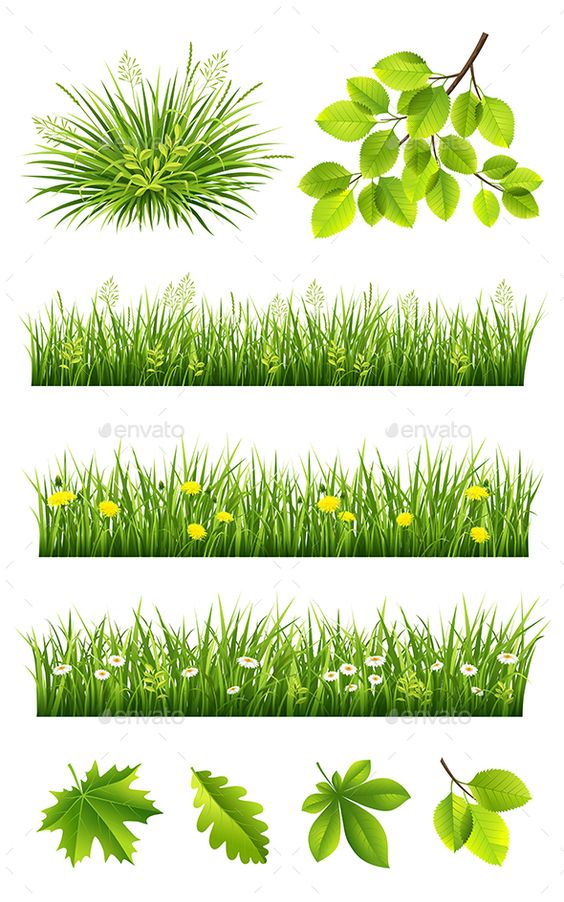 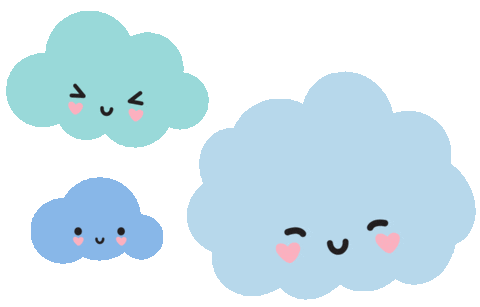 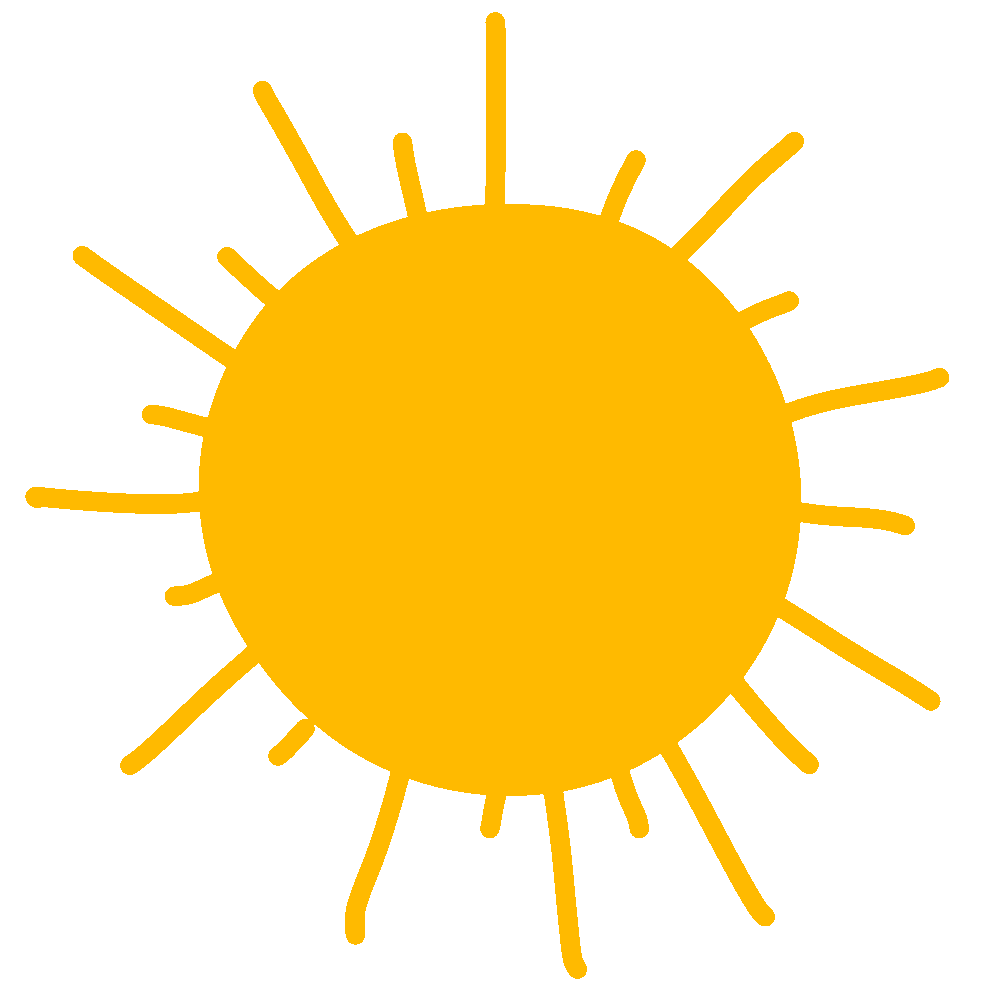 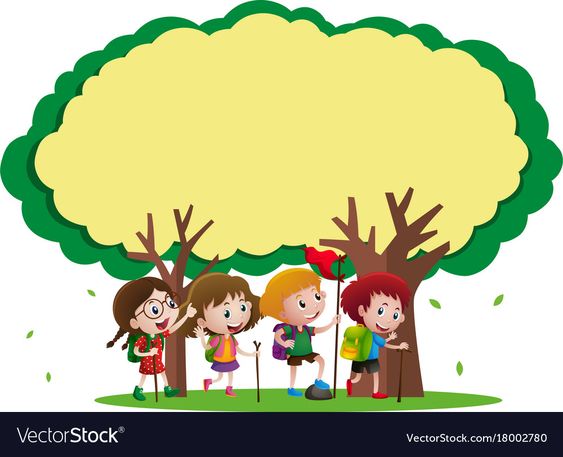 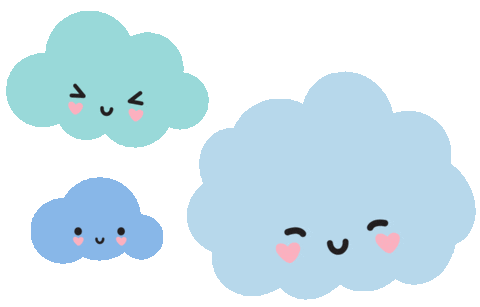 SVEIKI VAIKAI. MES ESAME GAMTININKŲ BŪRELIS. MUMS LABAI PATINKA VAIKŠČIOTI PO PIEVAS, MIŠKUS, STEBĖTI BESIKEIČIANČIUS AUGALUS, JUOS SKAIČIUOTI, TYRINĖTI IR IEŠKOTI ATSAKYMŲ. TAD MIELAI KVIEČIAME PRISIJUNGTI PRIE MŪSŲ..
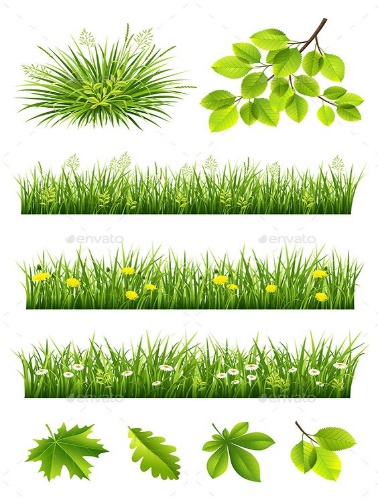 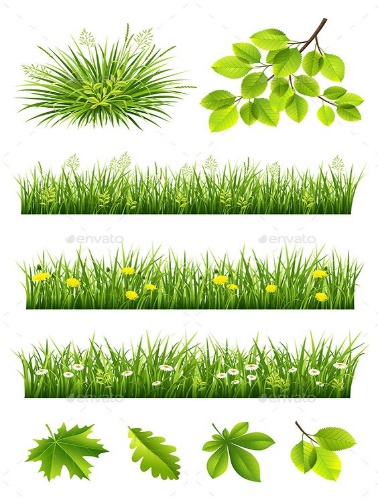 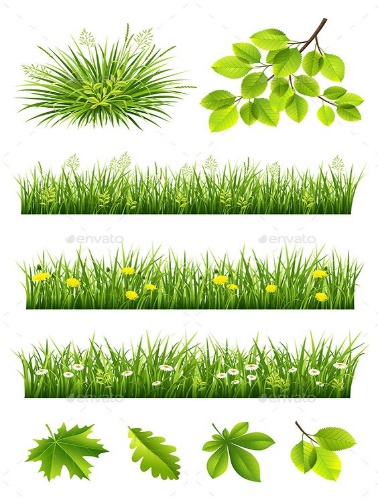 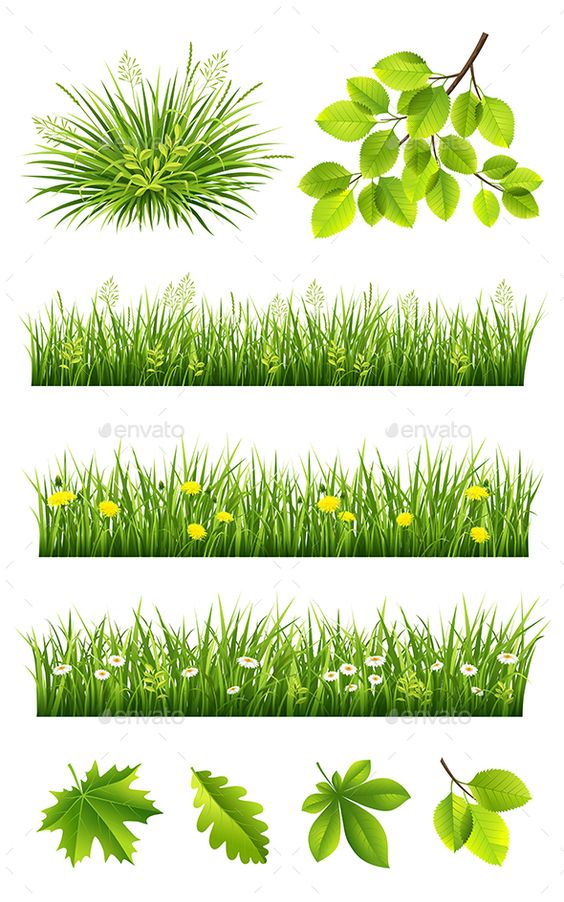 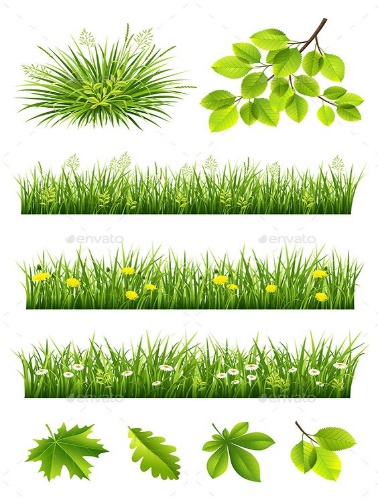 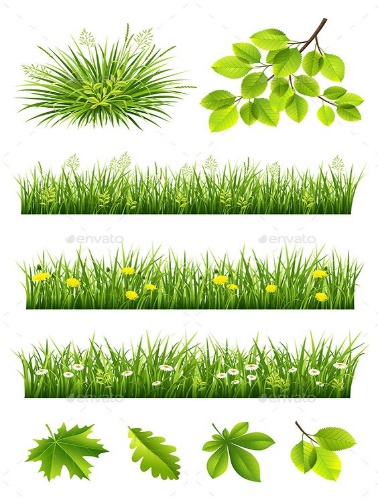 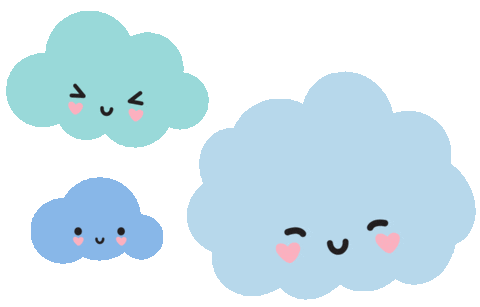 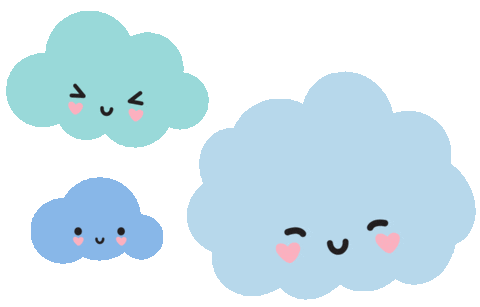 SURIKIUOK MEDŽIUS NUO ŽEMIAUSIO IKI AUKŠČIAUSIO.
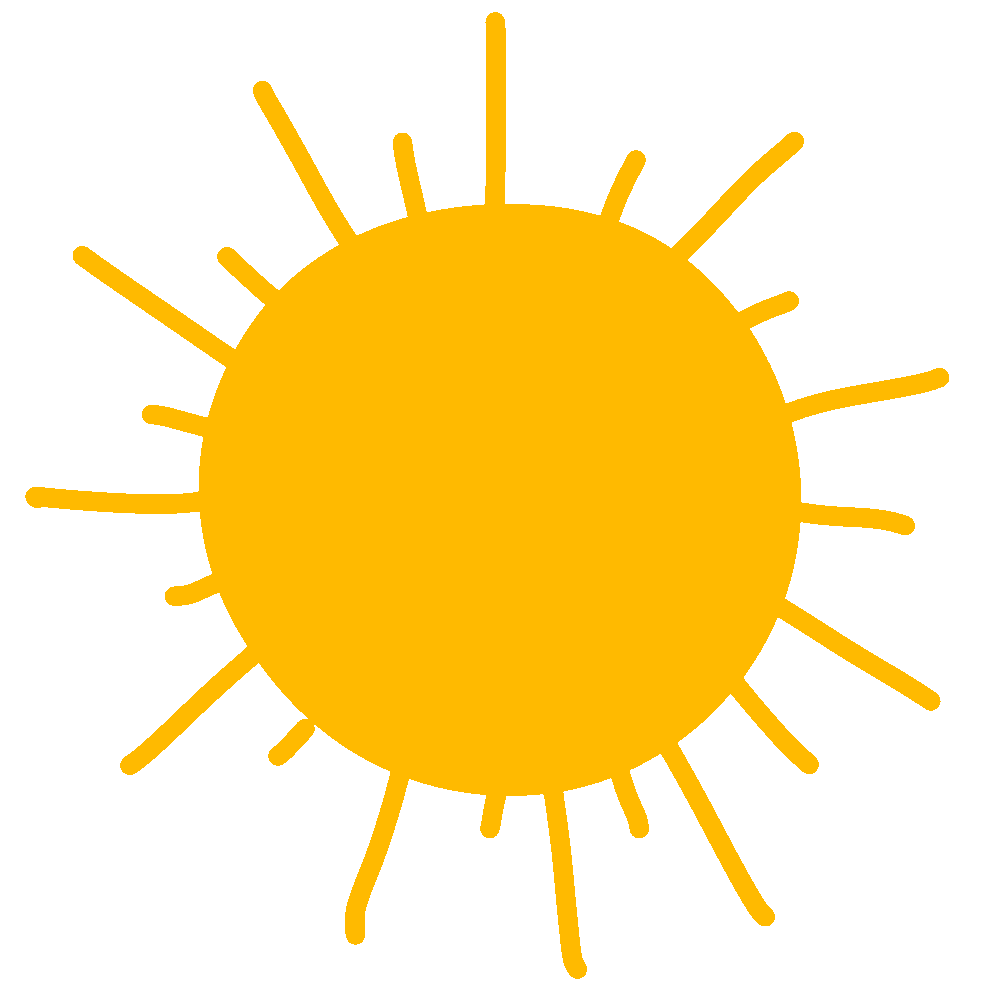 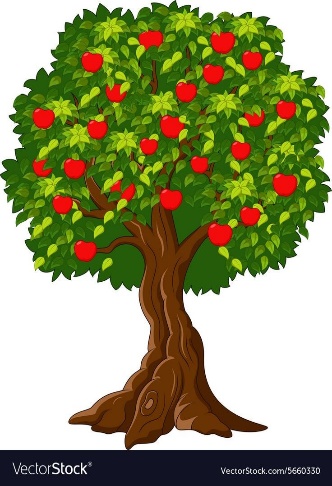 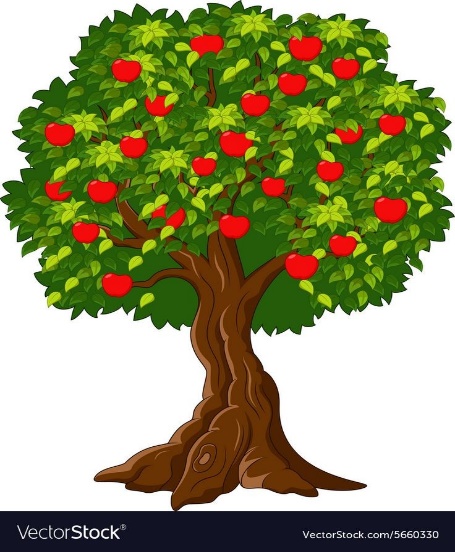 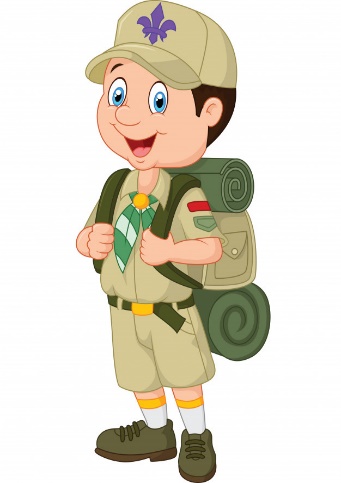 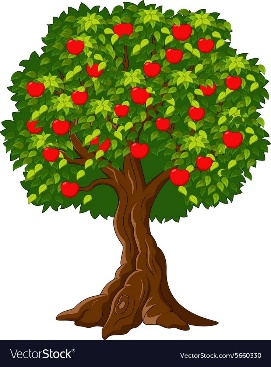 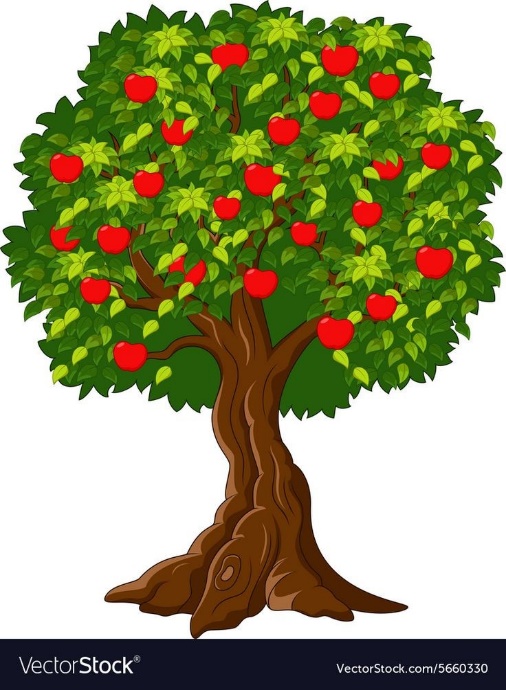 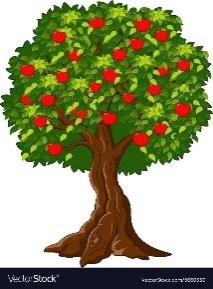 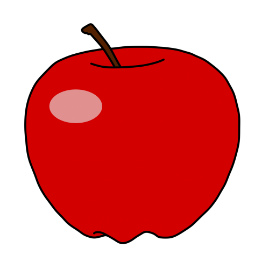 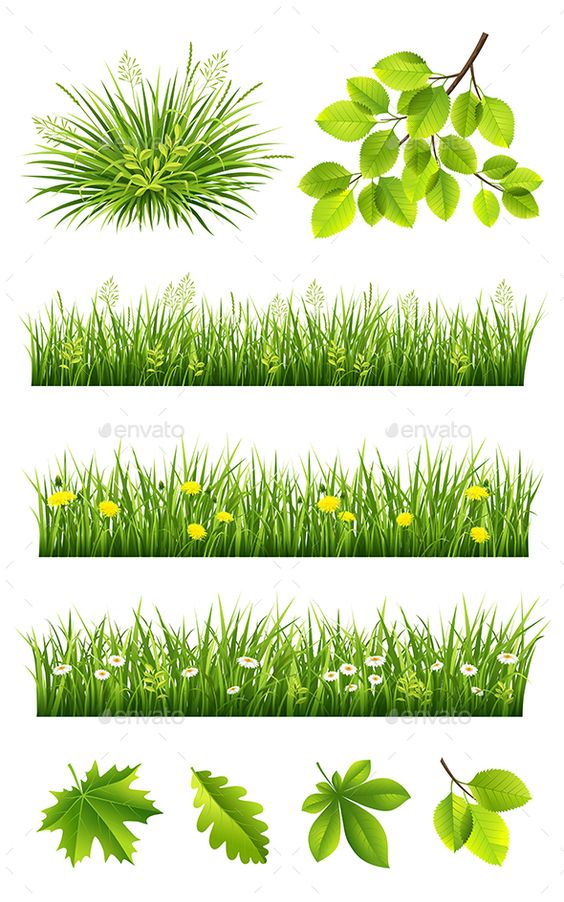 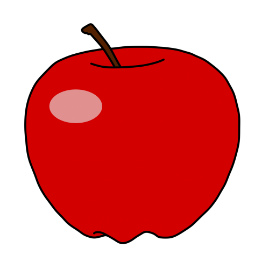 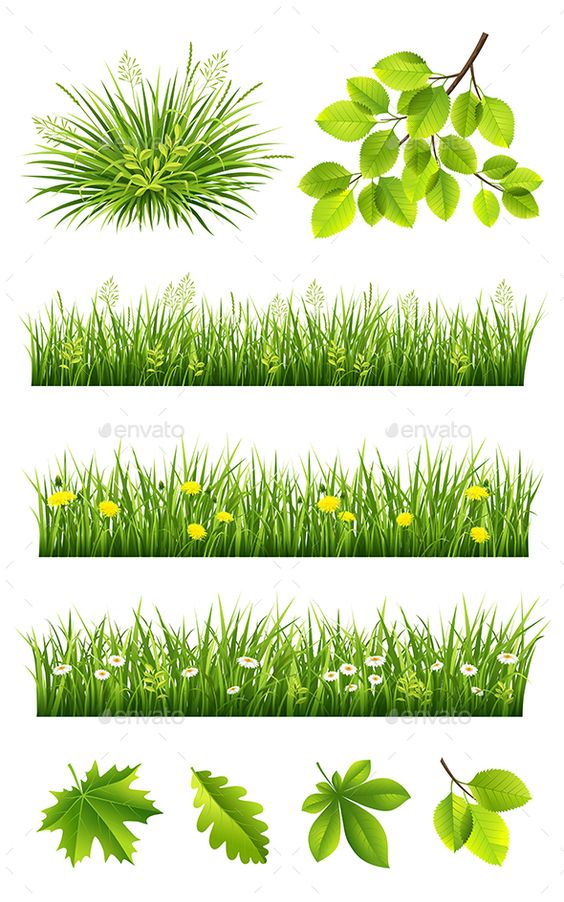 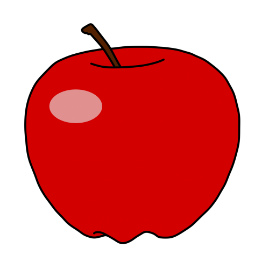 5
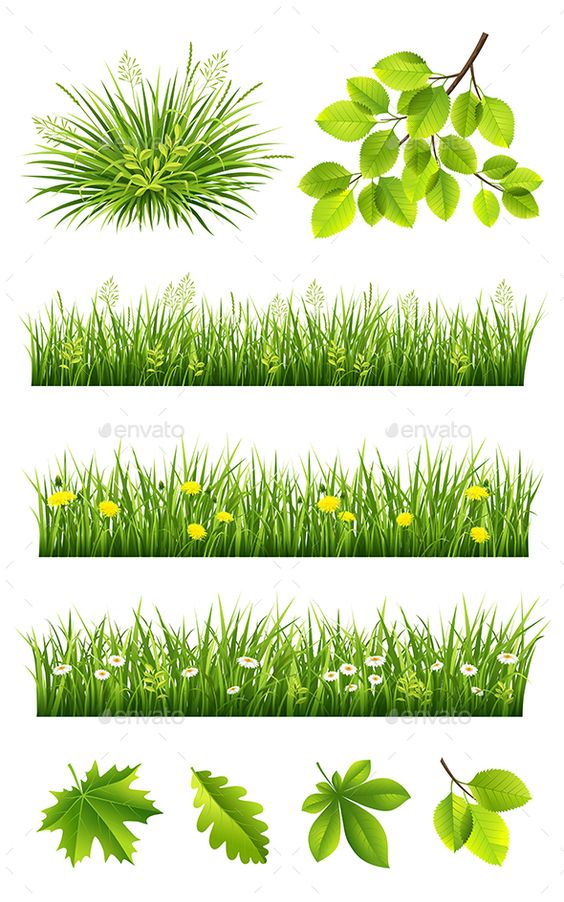 4
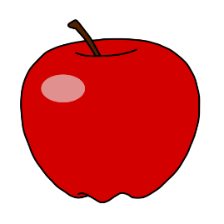 3
2
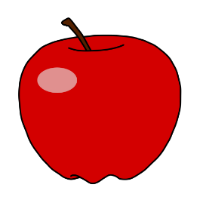 1
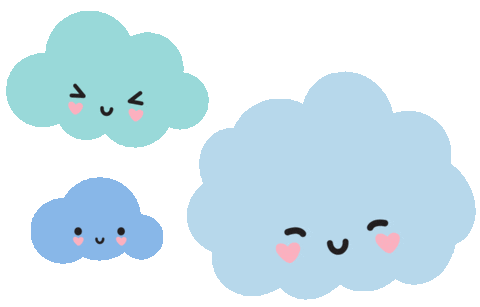 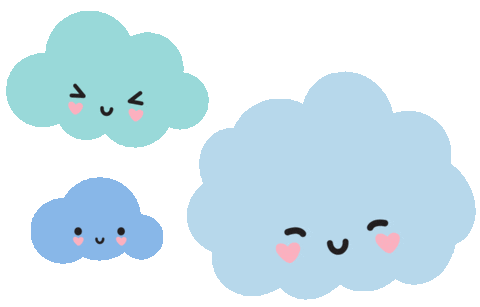 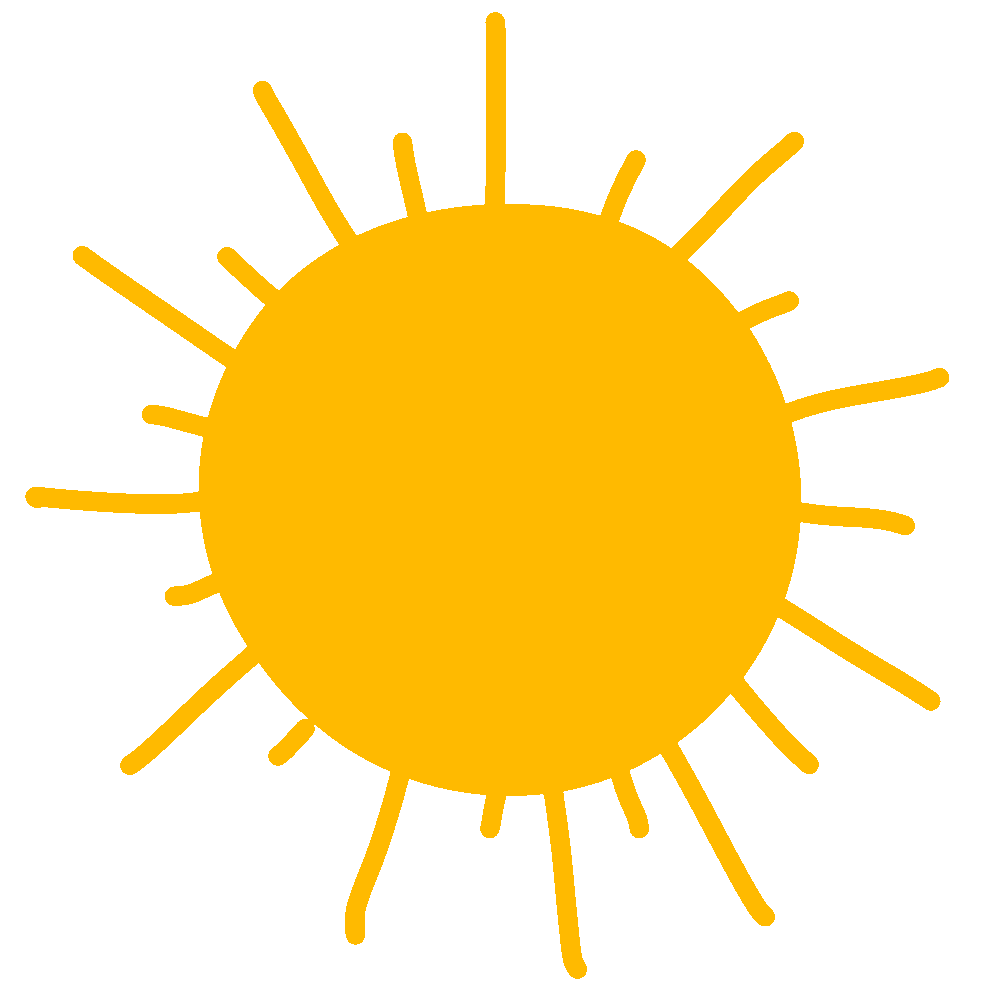 SUSKAIČIUOK IR PAŽYMĖK TEISINGĄ ATSAKYMĄ.
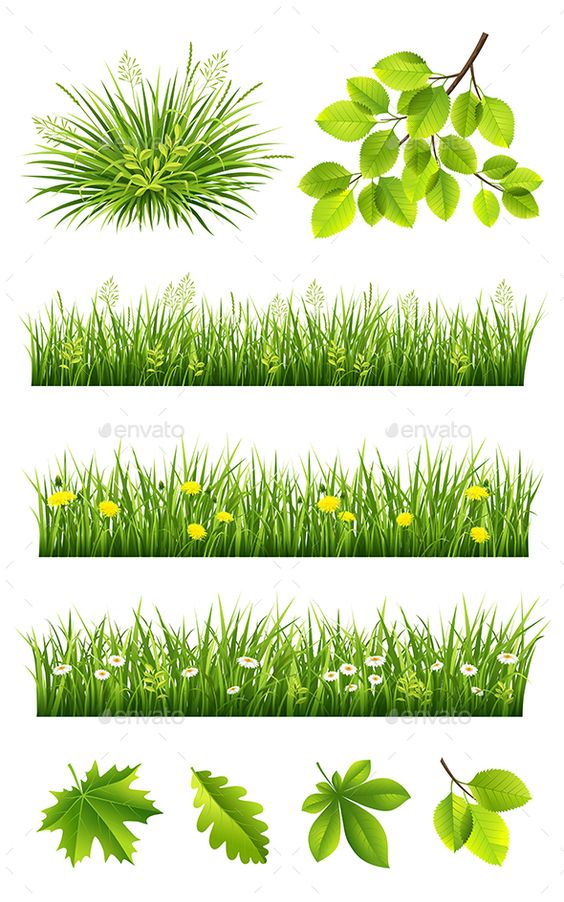 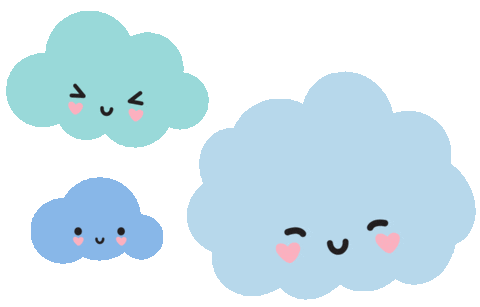 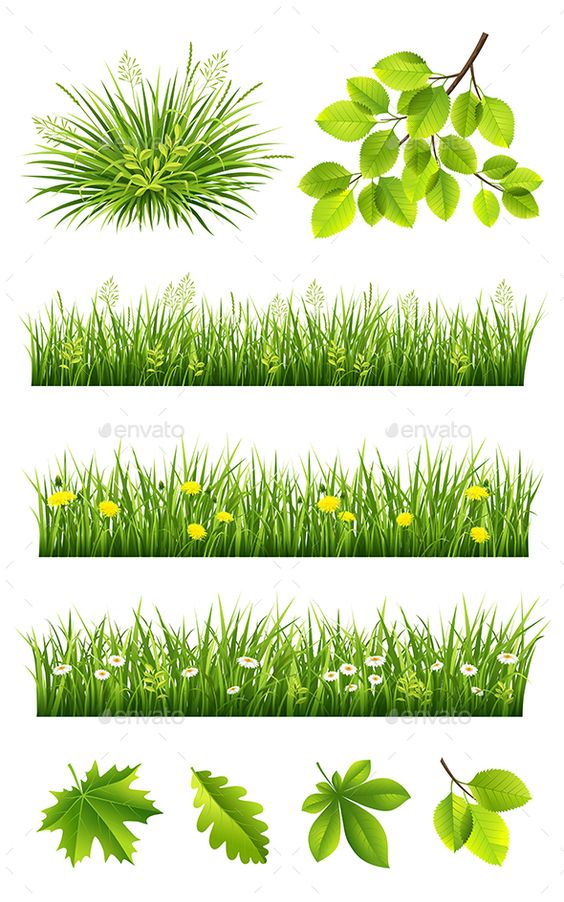 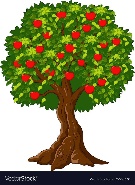 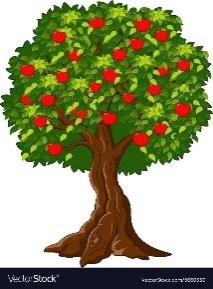 3
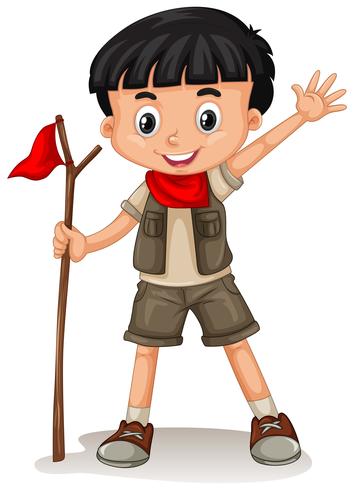 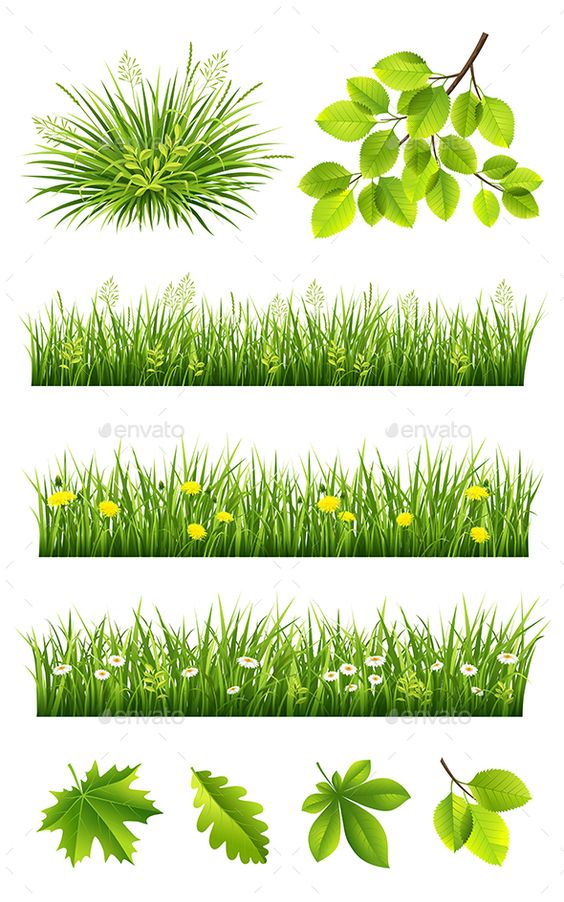 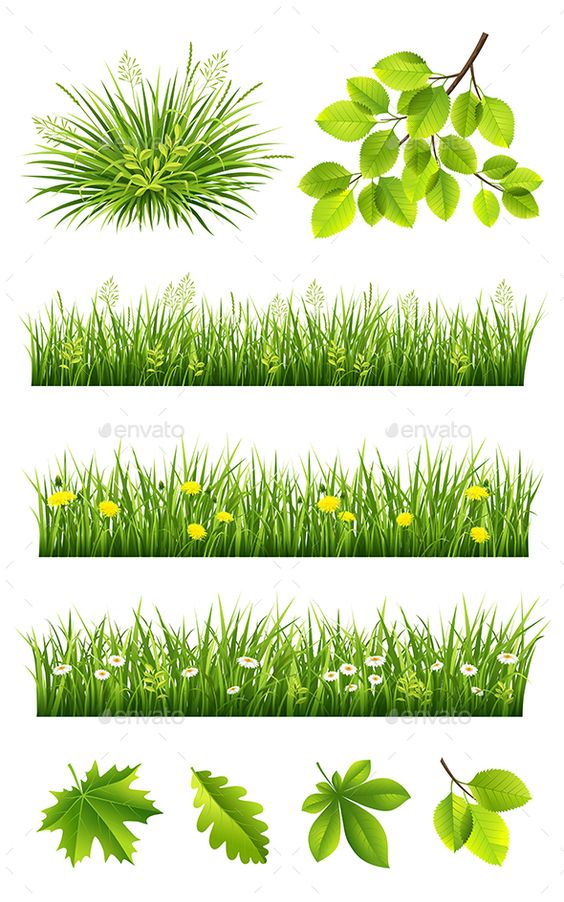 4
1
2
2
5
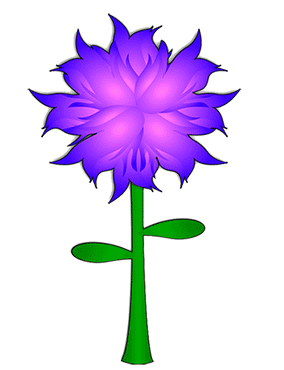 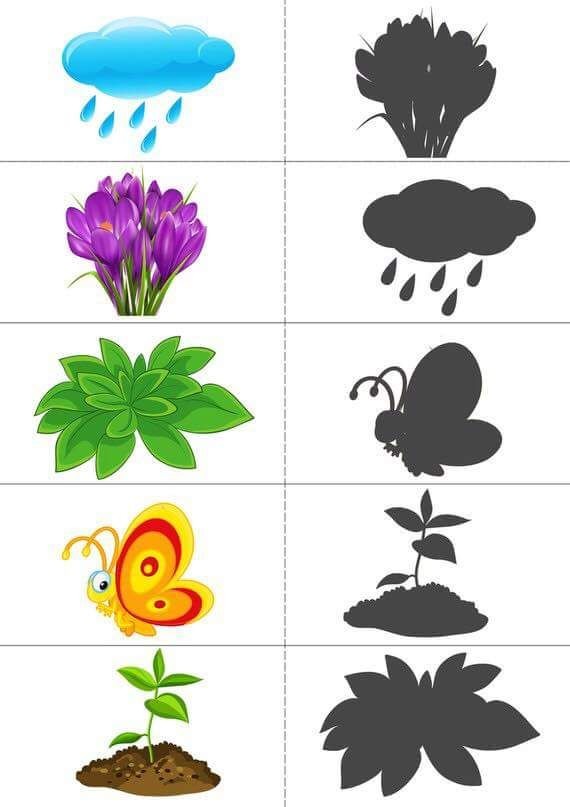 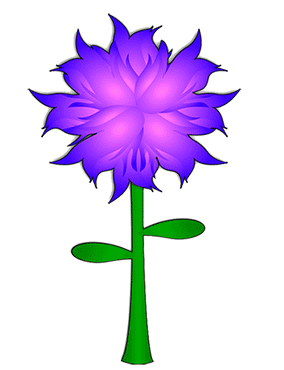 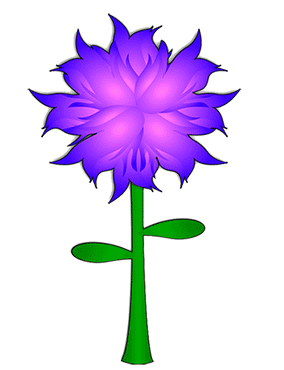 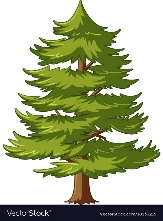 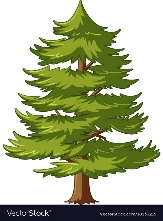 5
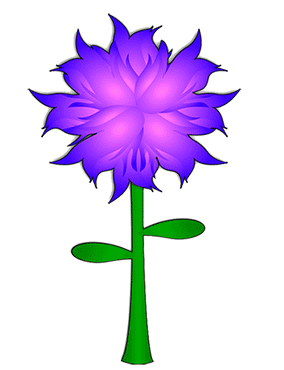 1
4
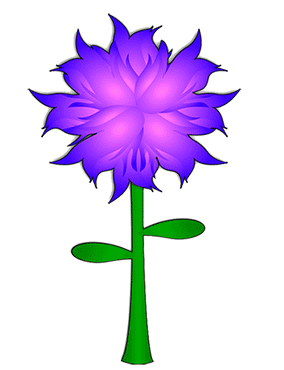 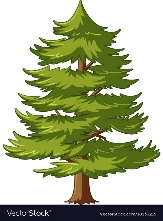 4
3
3
3
2
2
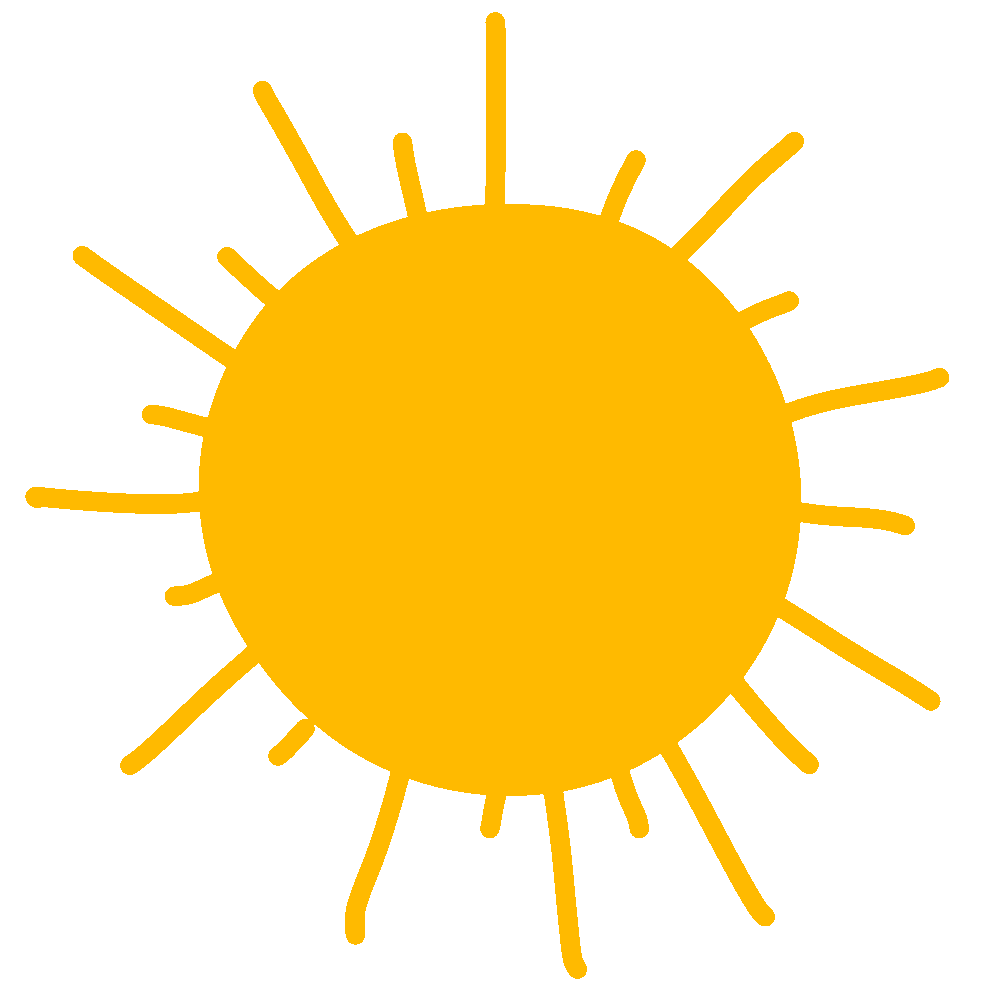 SUSKAIČIUOK IR ĮRAŠYK, KIEK IR KOKIŲ LAPŲ PRIPŪTĖ VĖJAS.
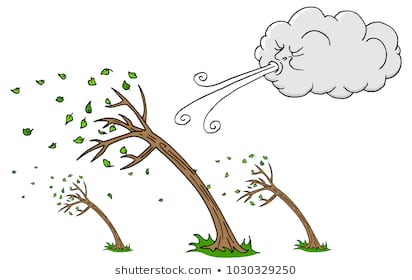 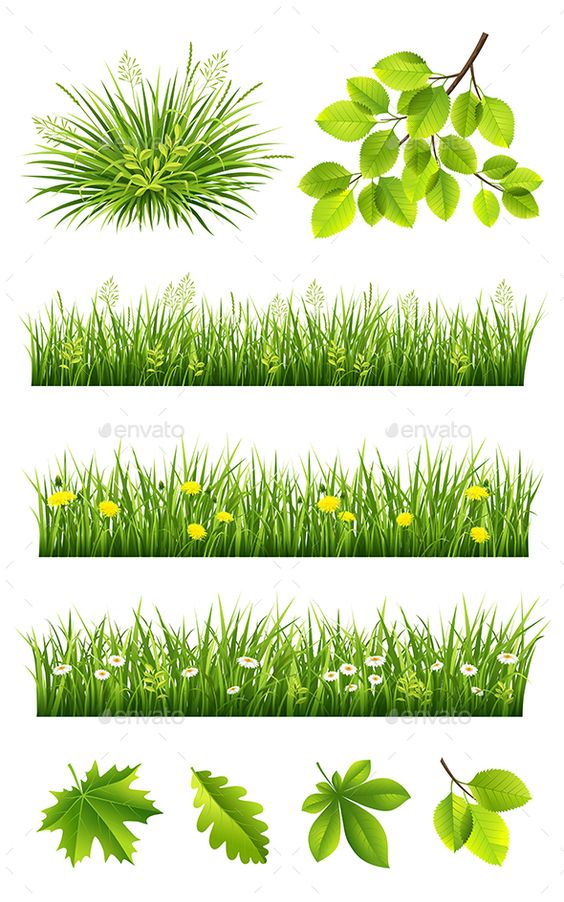 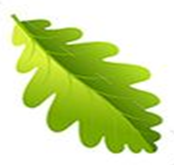 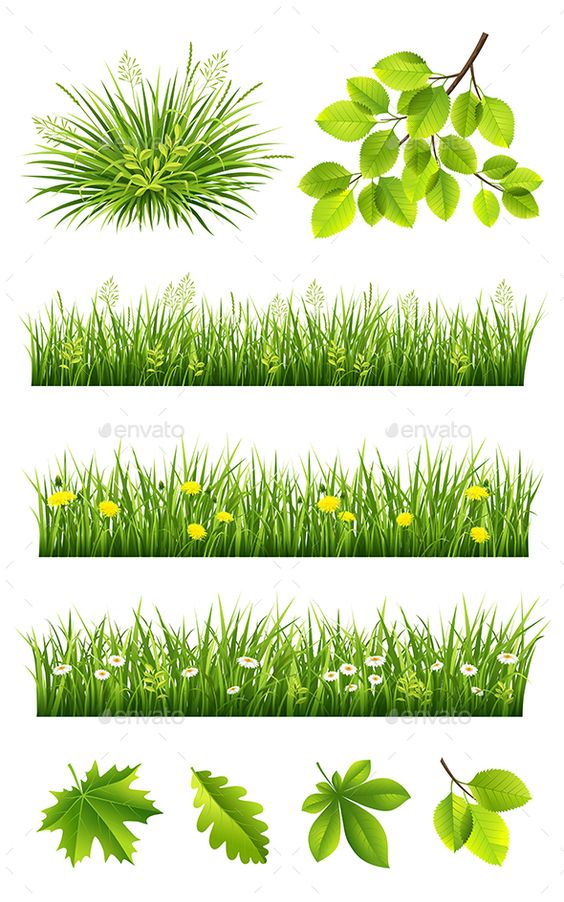 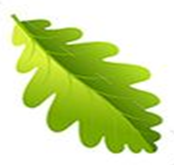 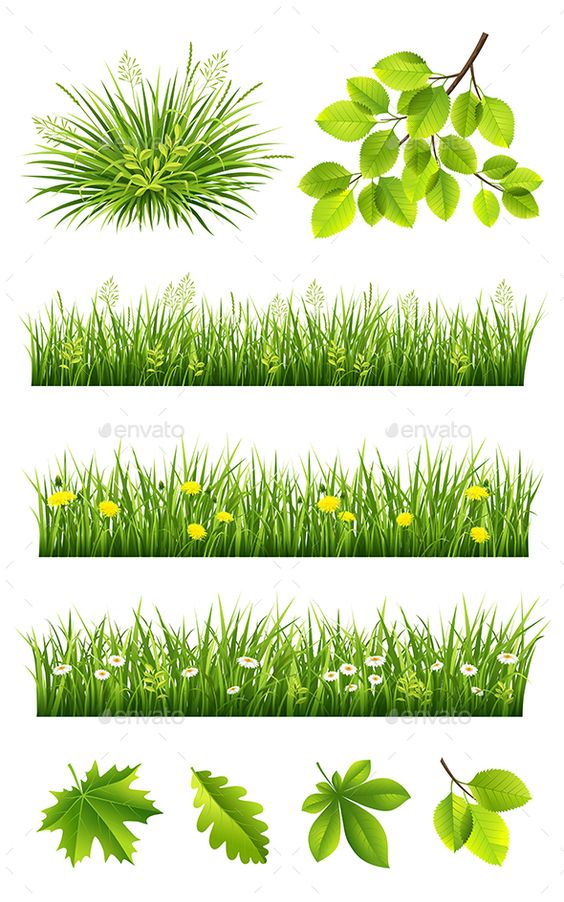 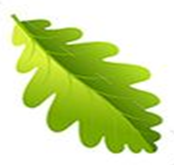 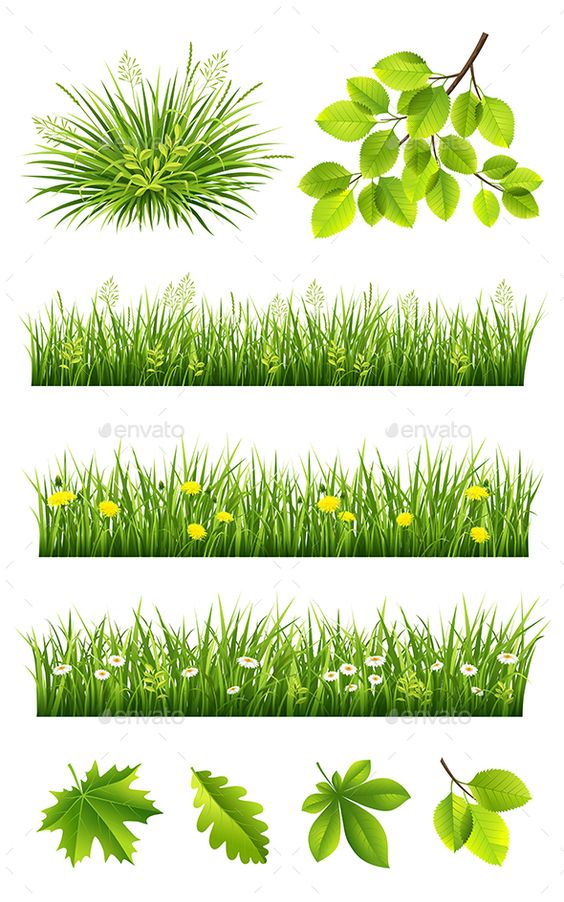 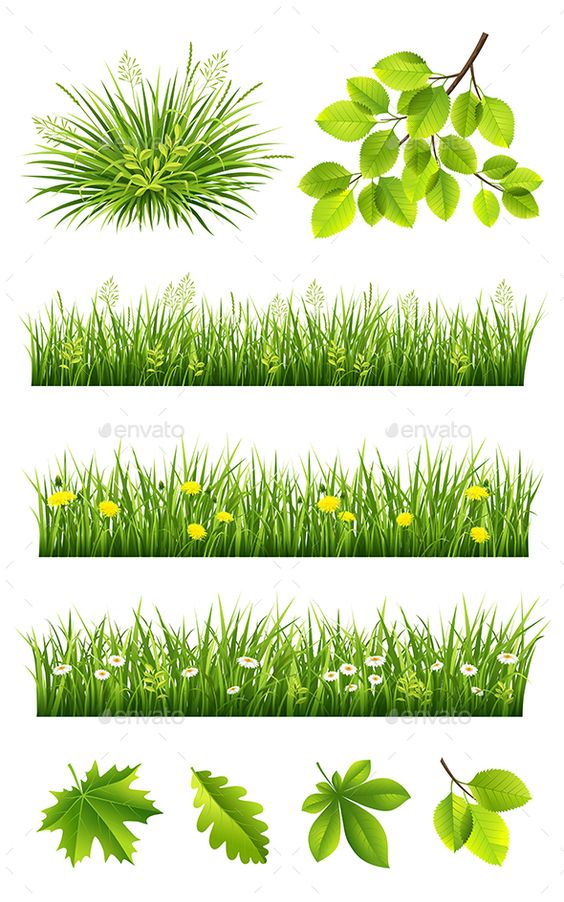 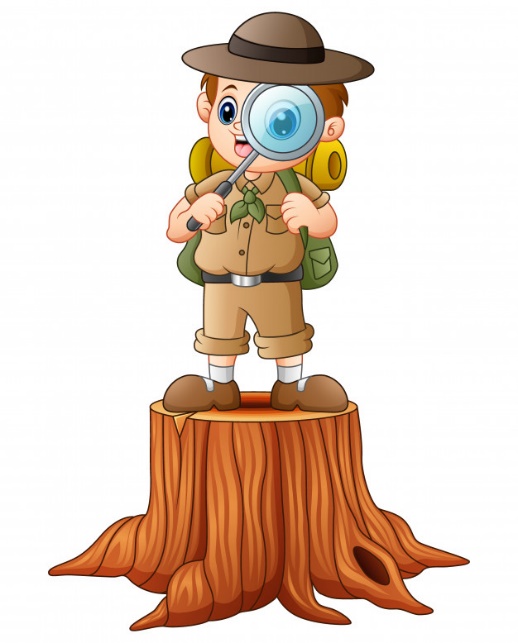 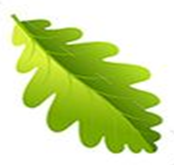 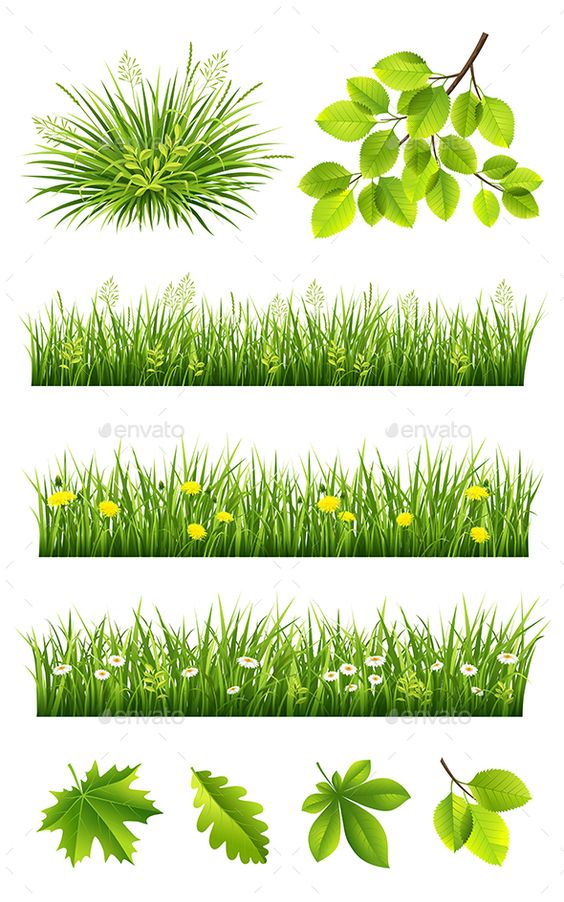 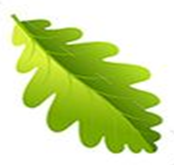 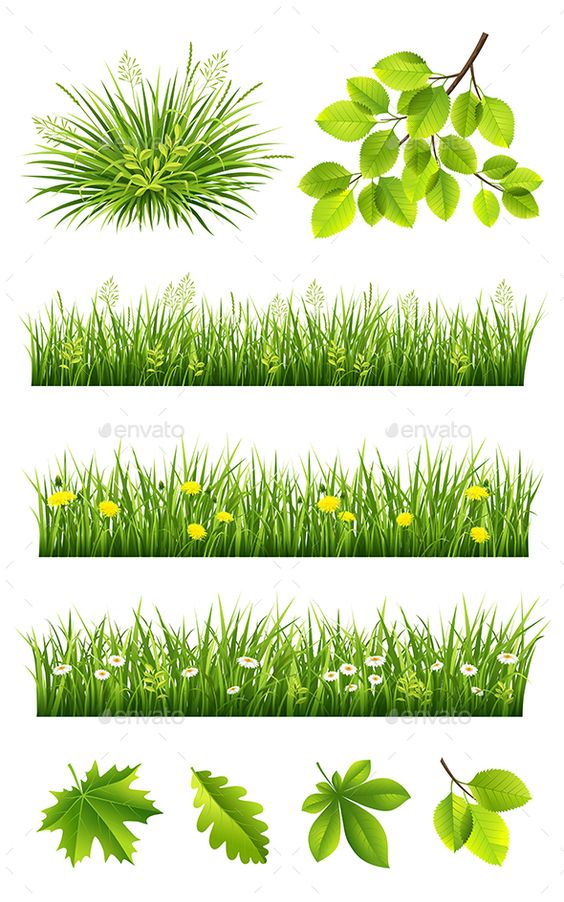 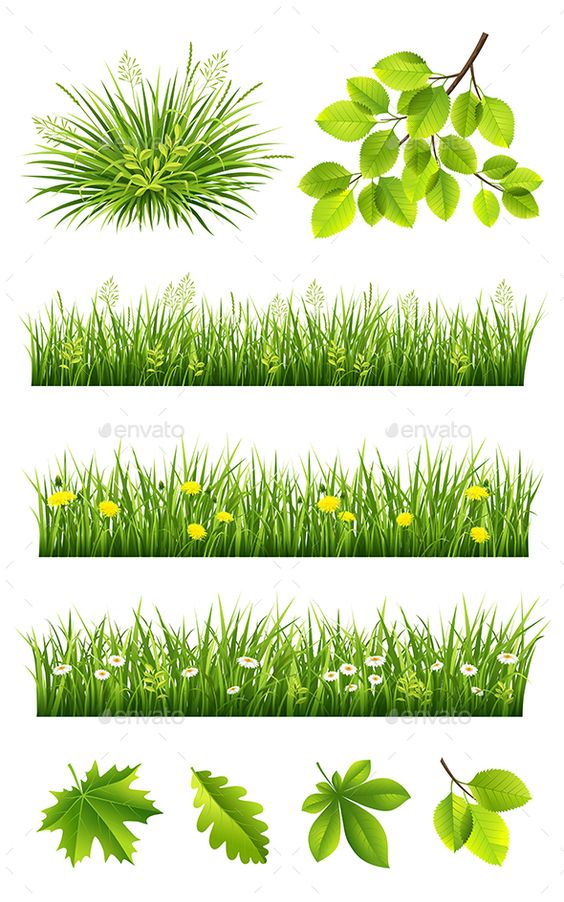 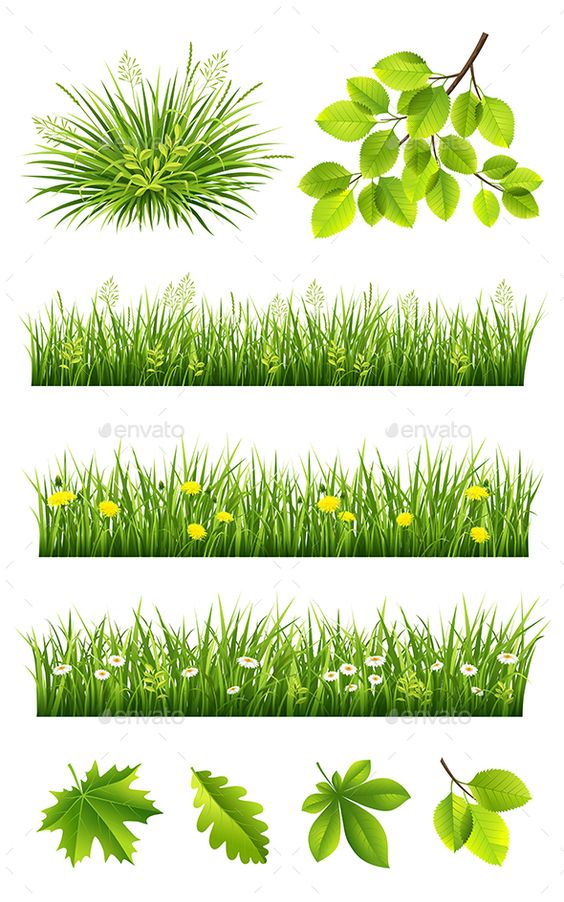 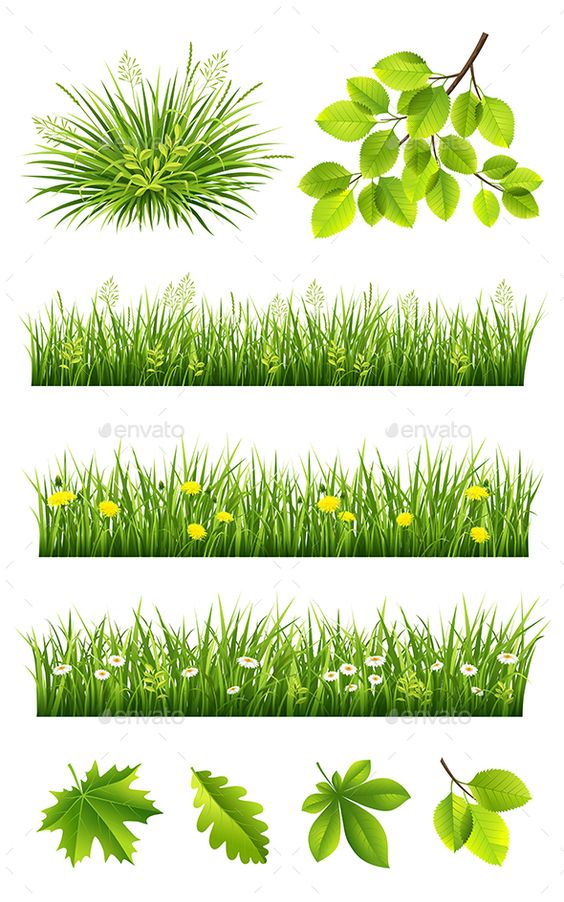 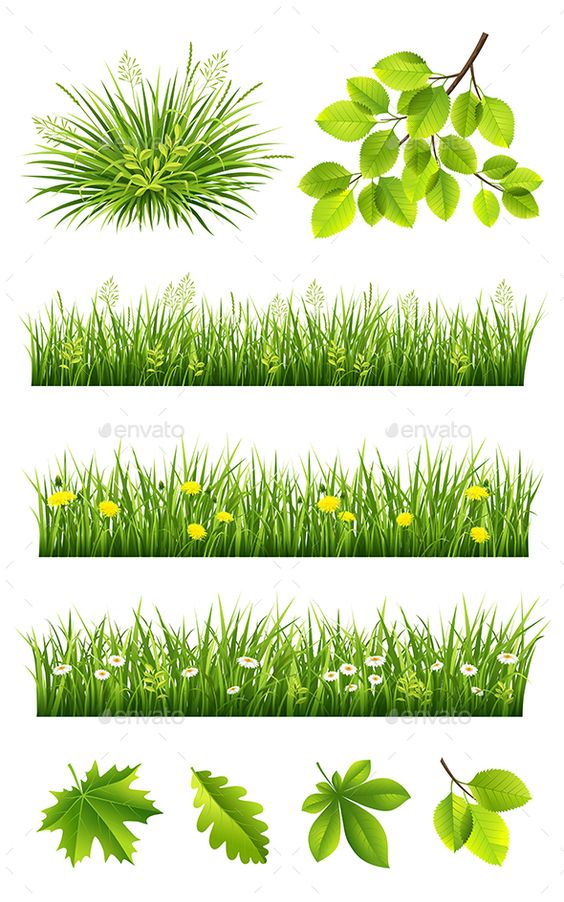 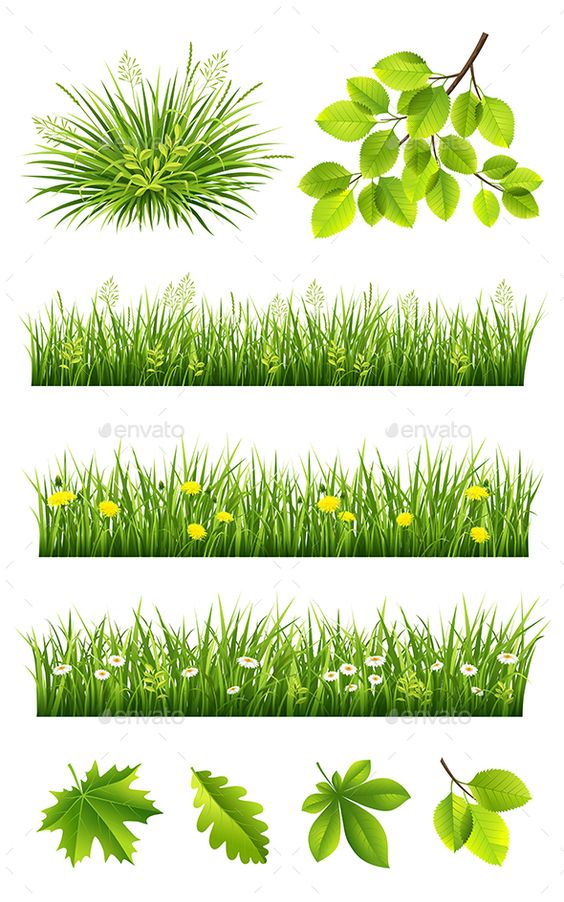 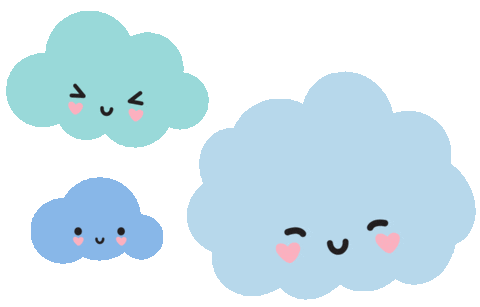 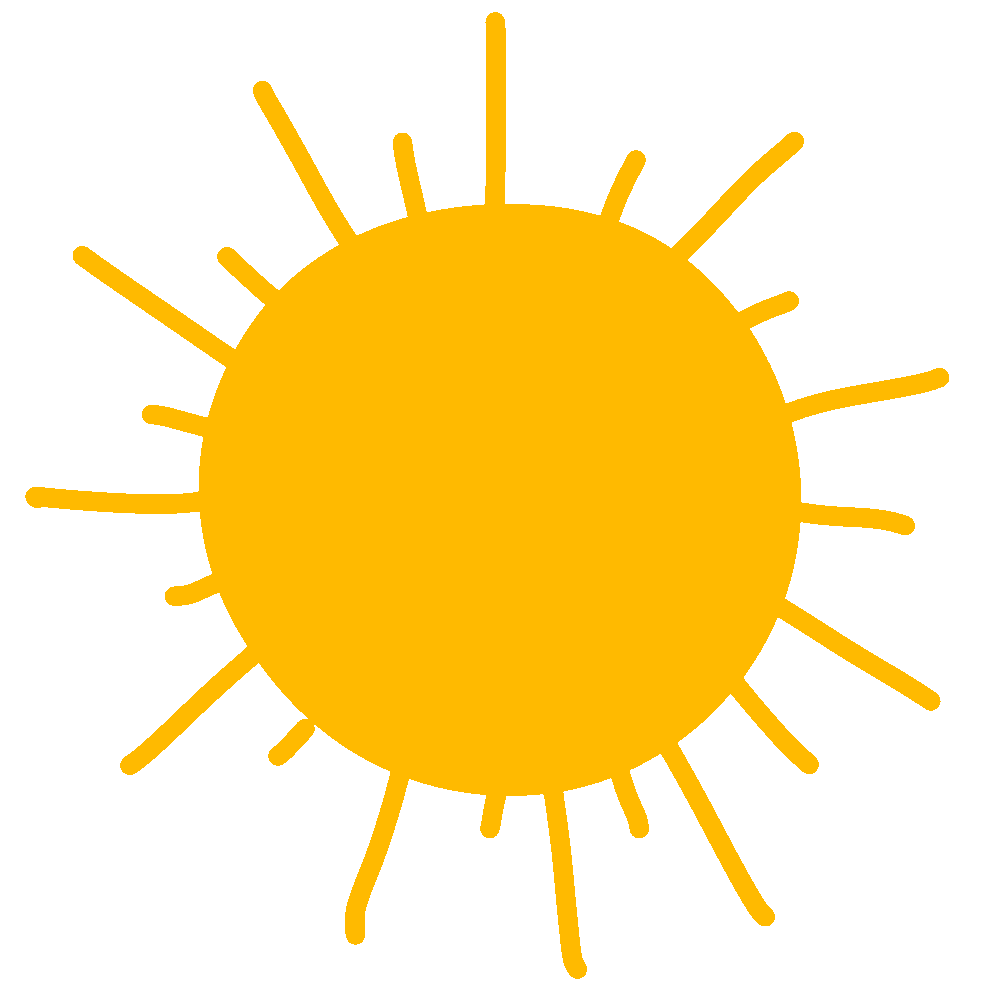 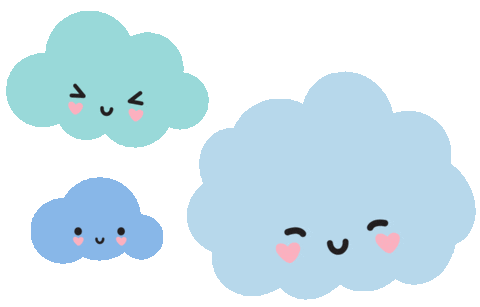 SURASK PIEŠINĖLIŲ ŠEŠĖLIUS.
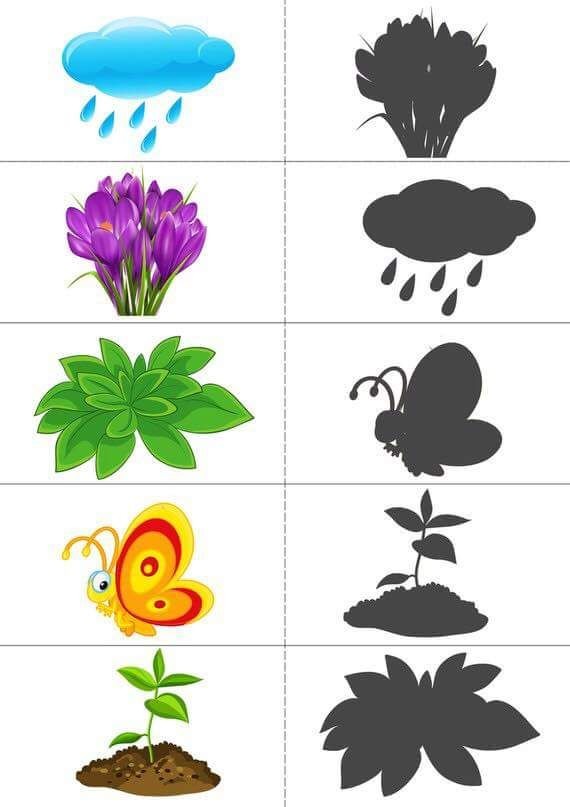 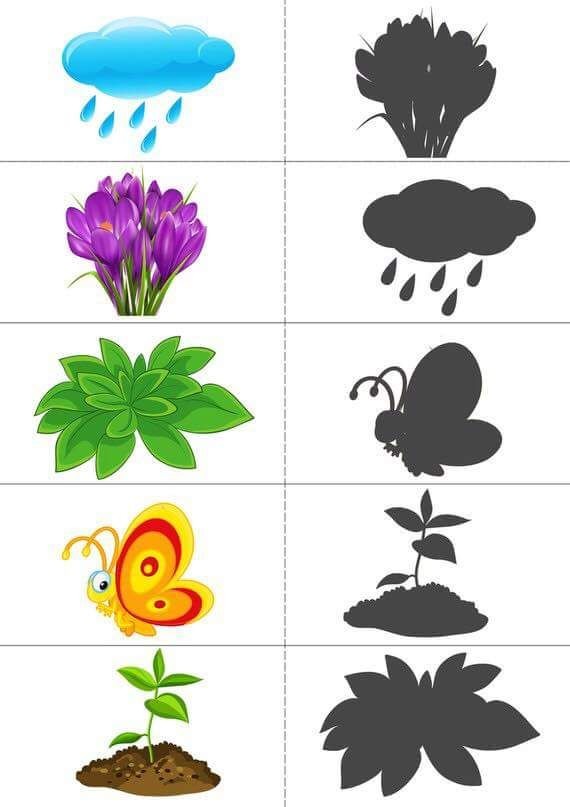 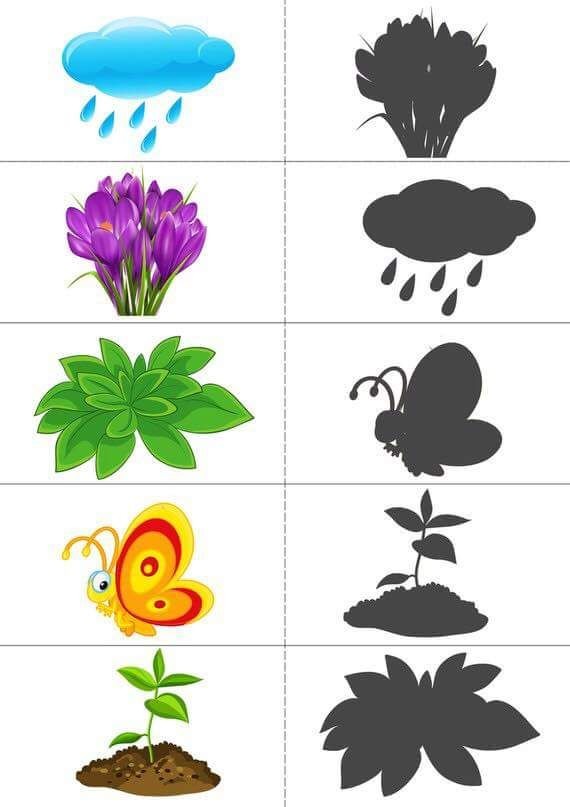 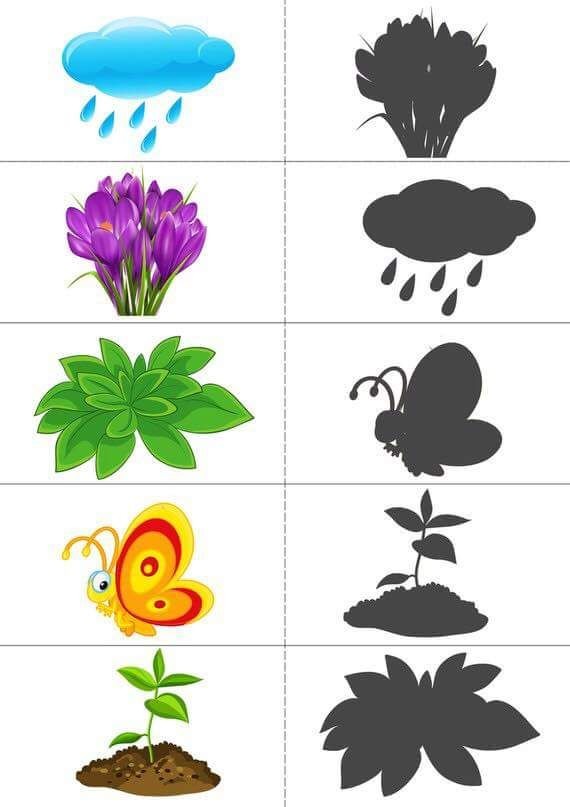 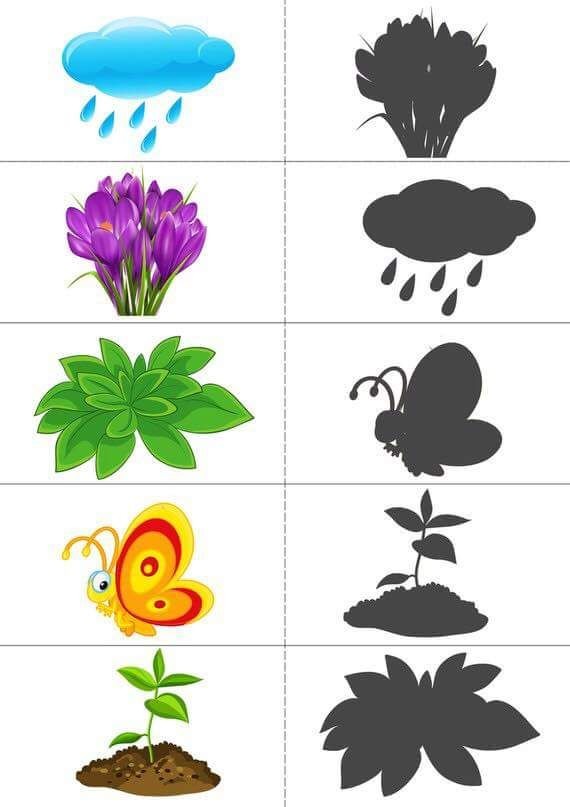 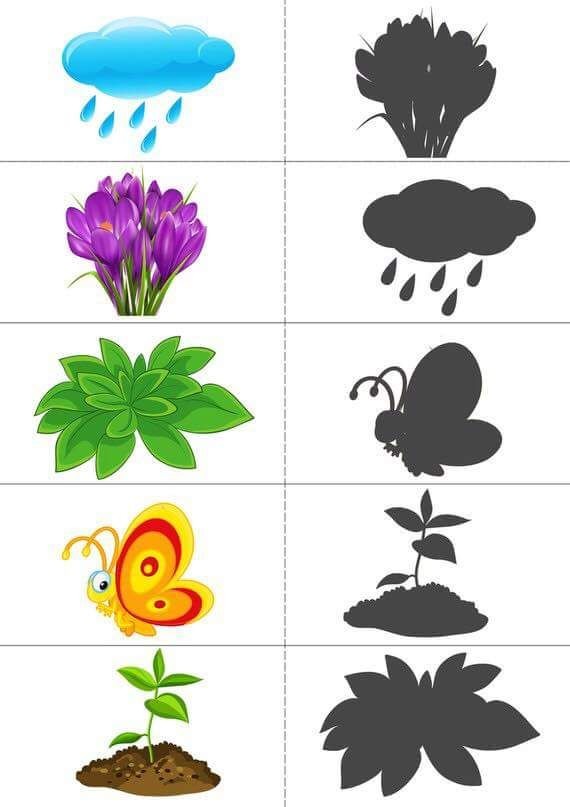 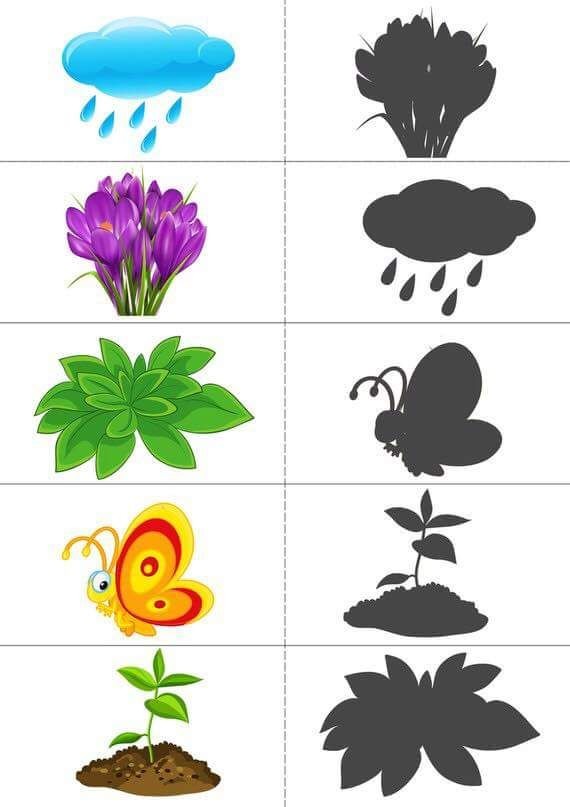 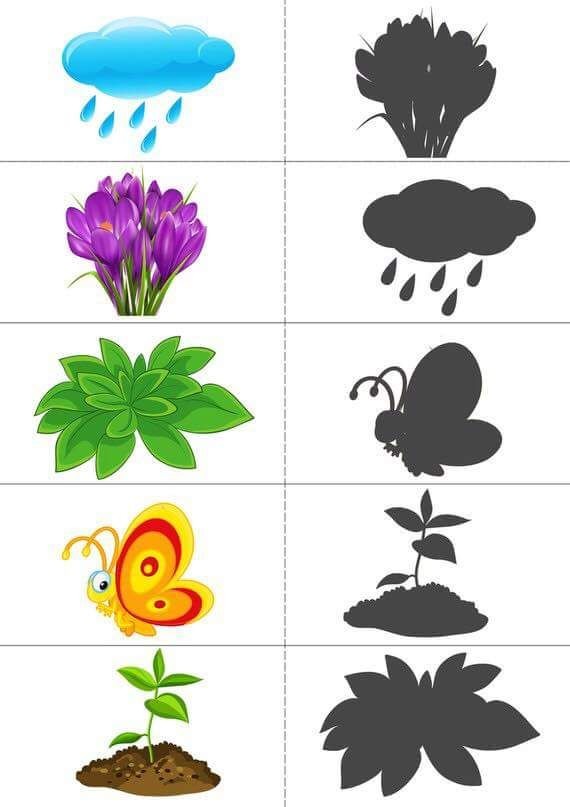 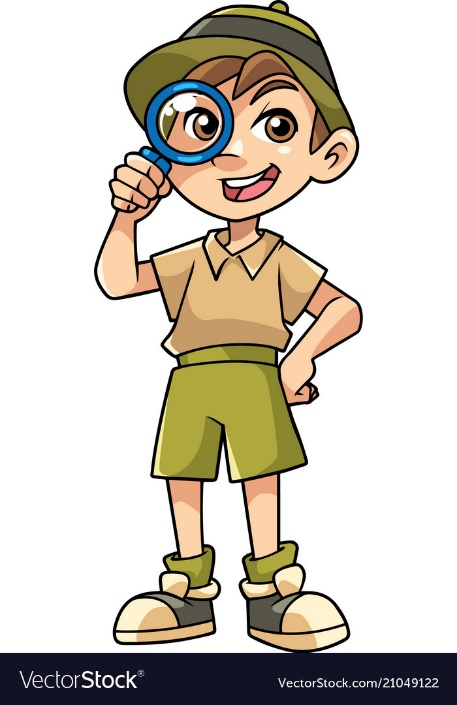 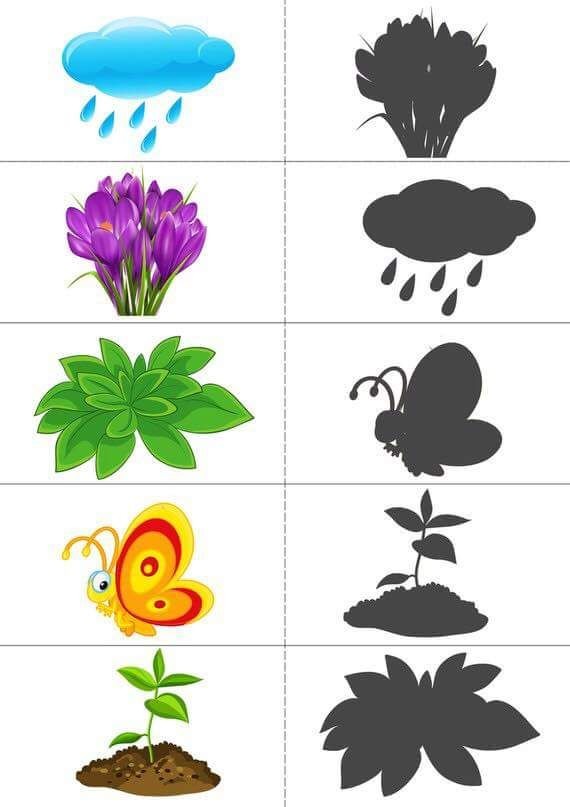 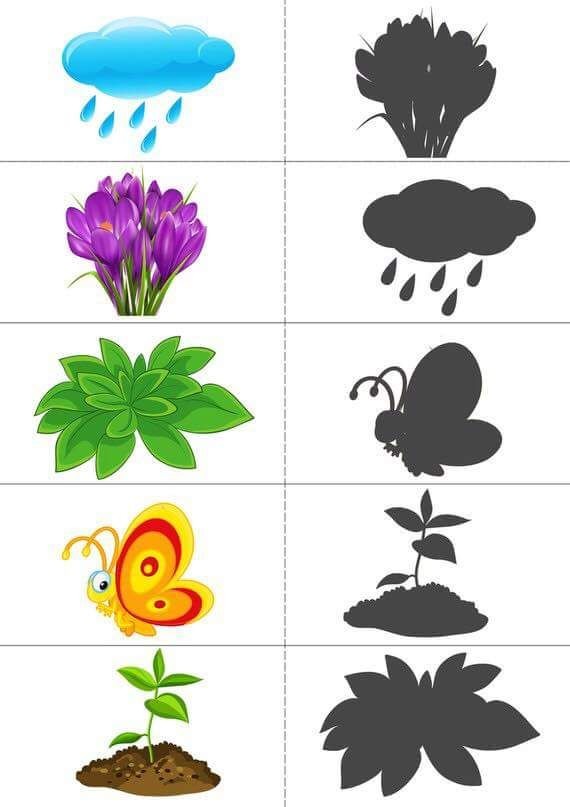 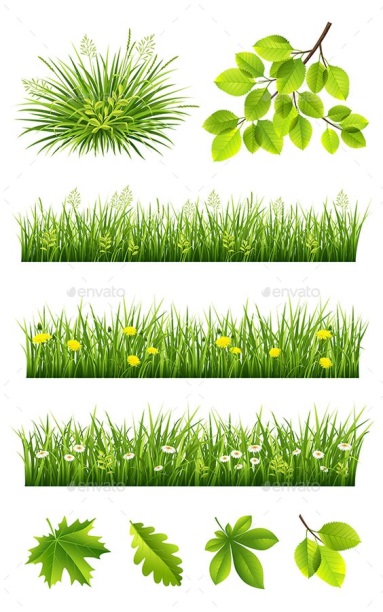 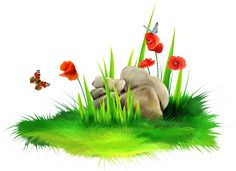 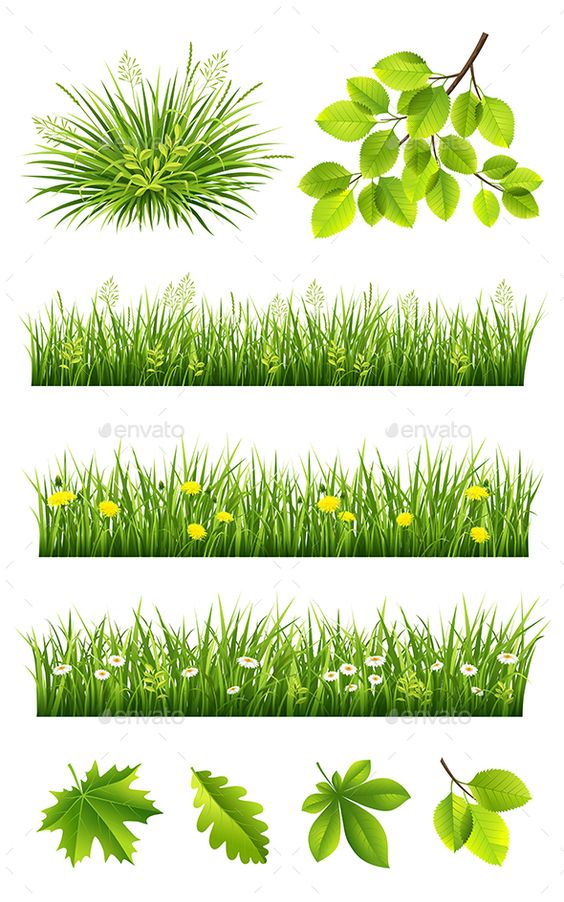 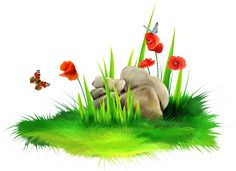 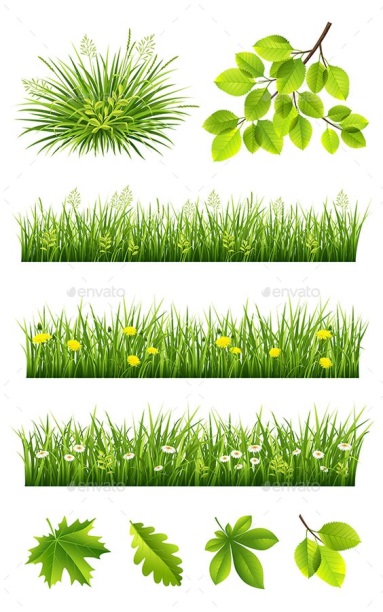 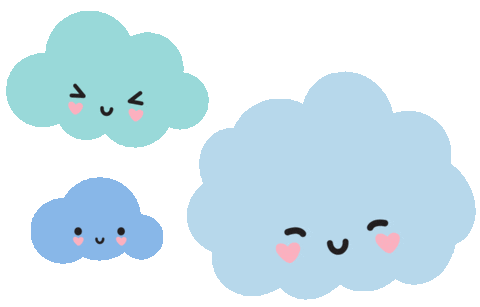 NUPIEŠK EGLUTĖMS KAMIENĄ, O SAULUTĖMS-SPINDULIUS.
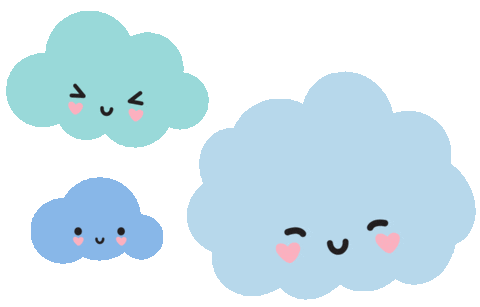 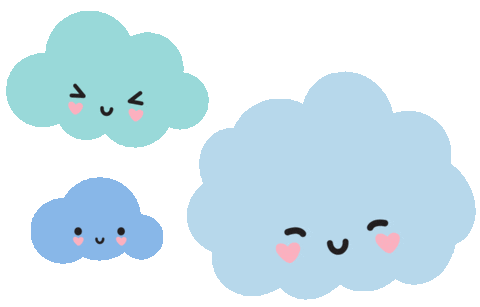 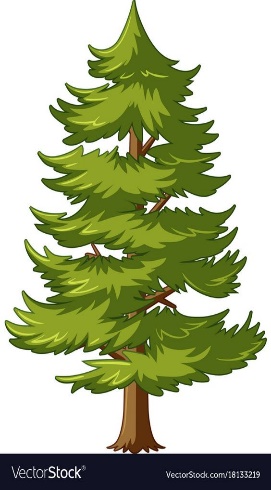 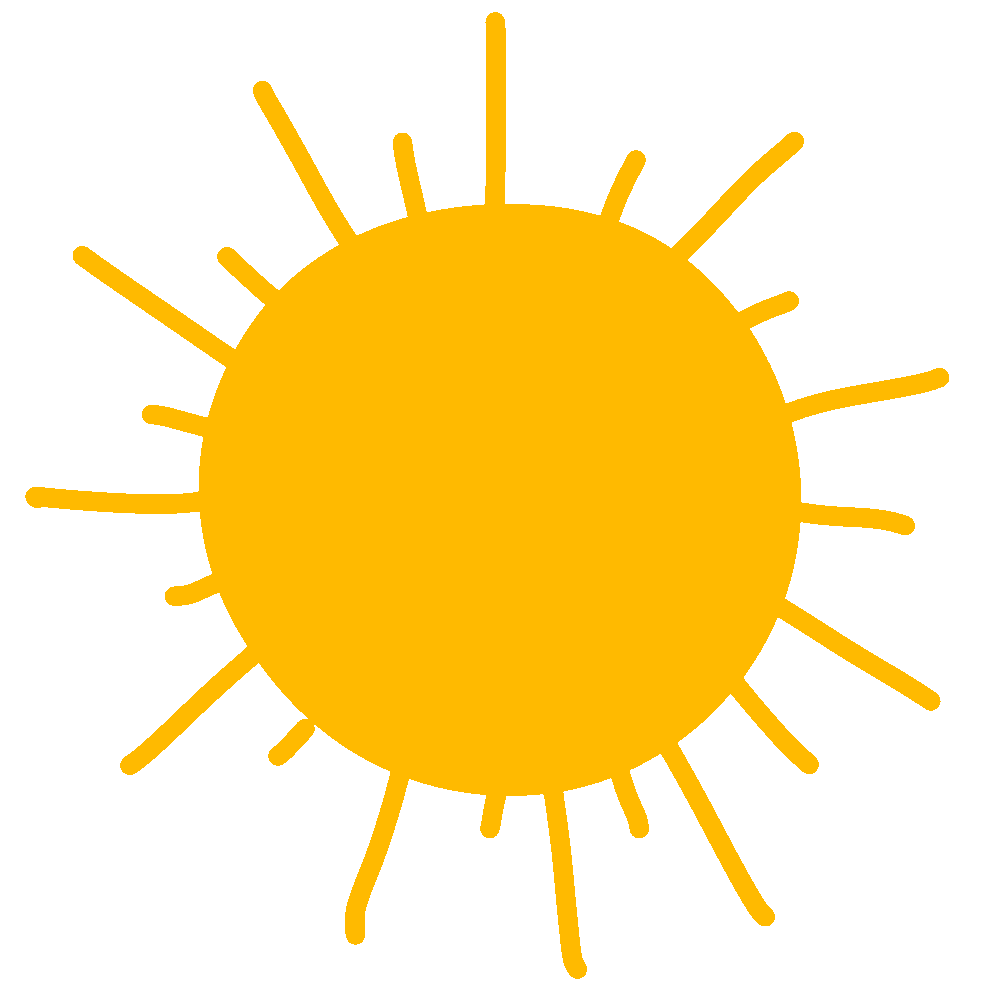 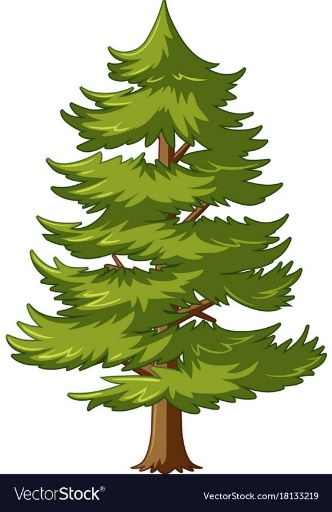 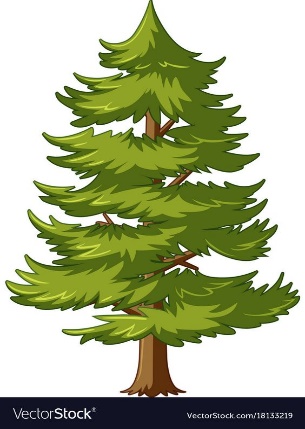 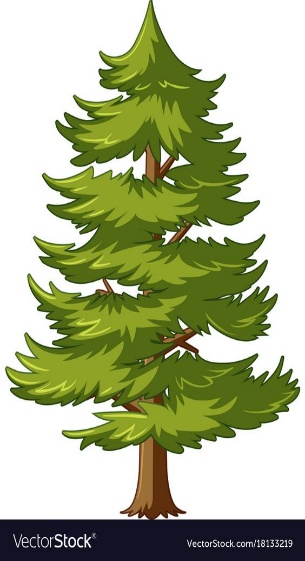 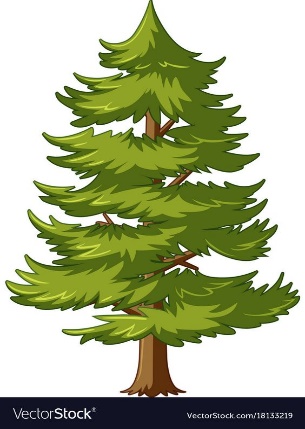 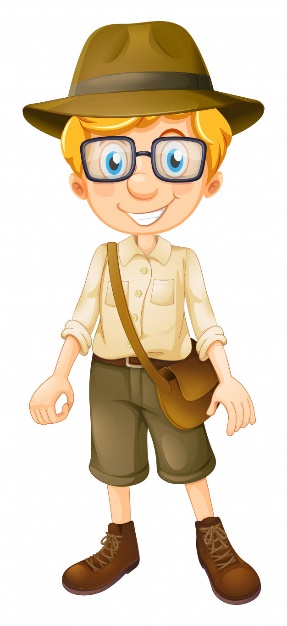 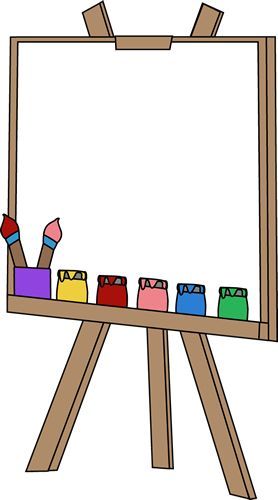 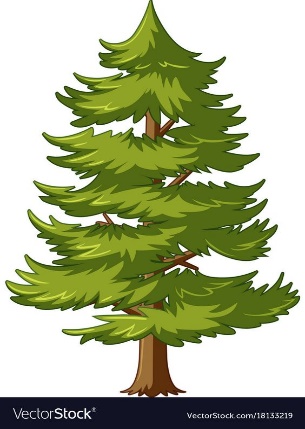 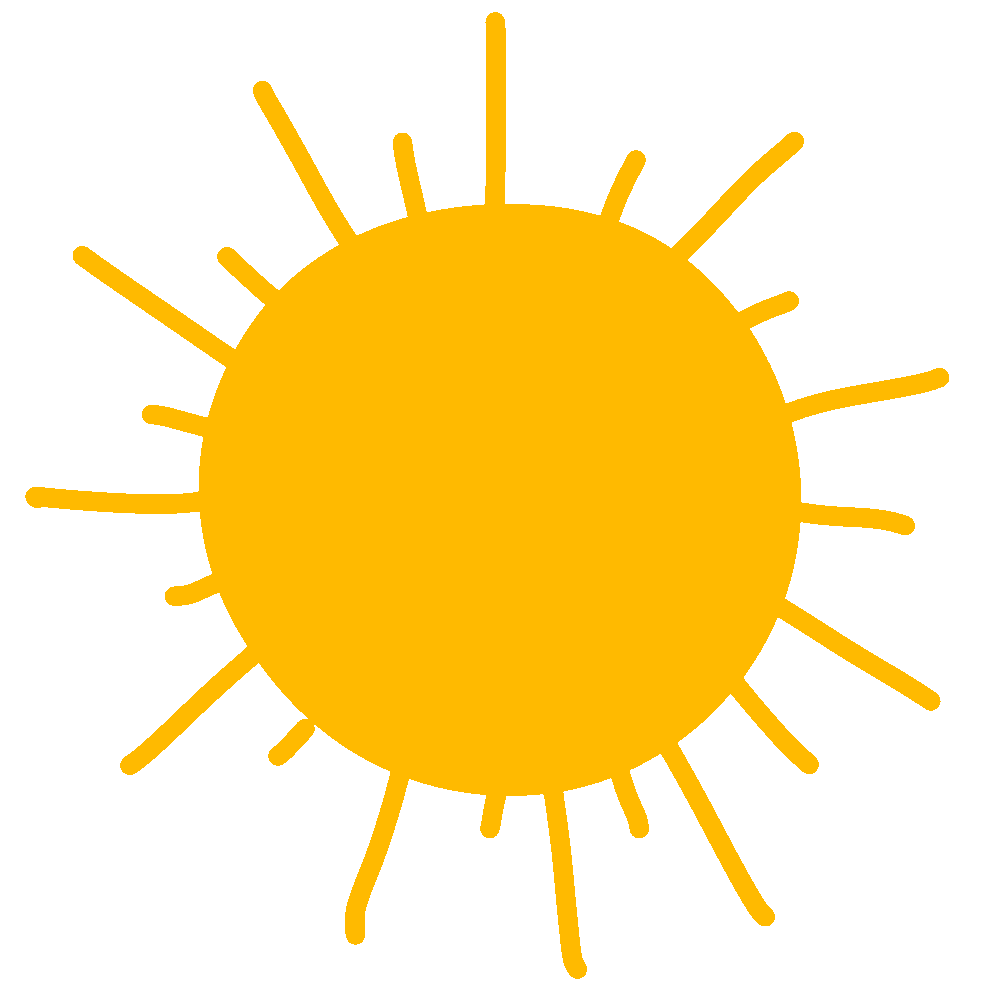 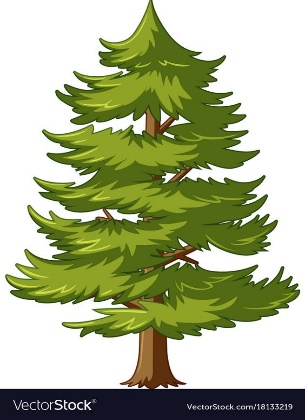 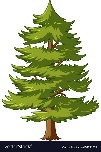 PAPUOŠK MANE IR PAVEIKSLĖLĮ ŠIOMIS SPALVOMIS.
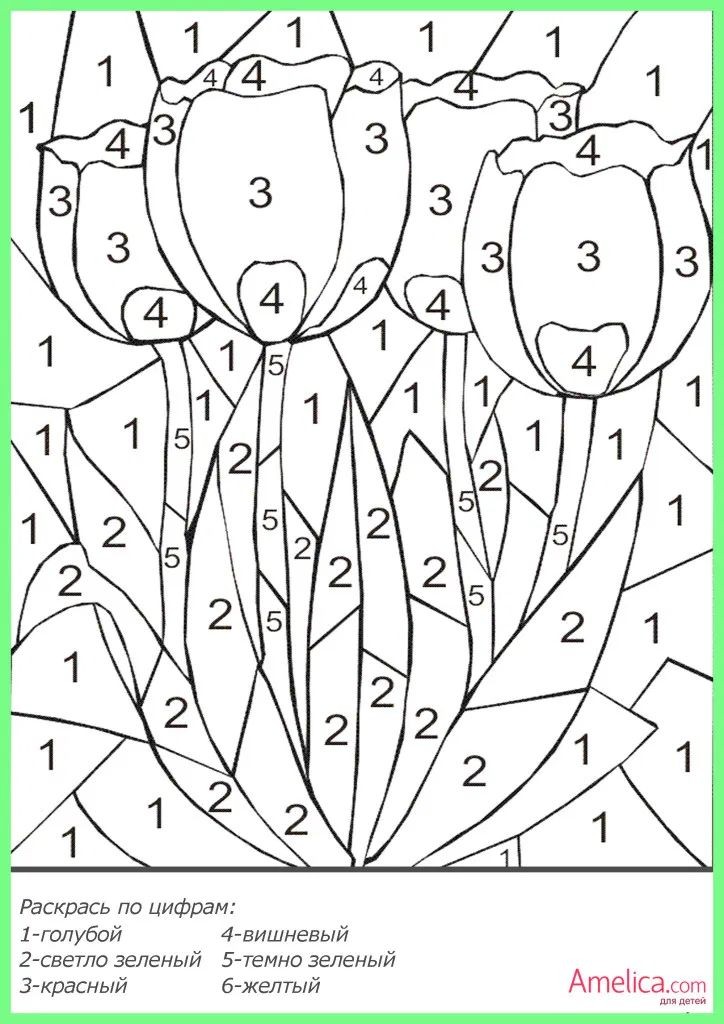 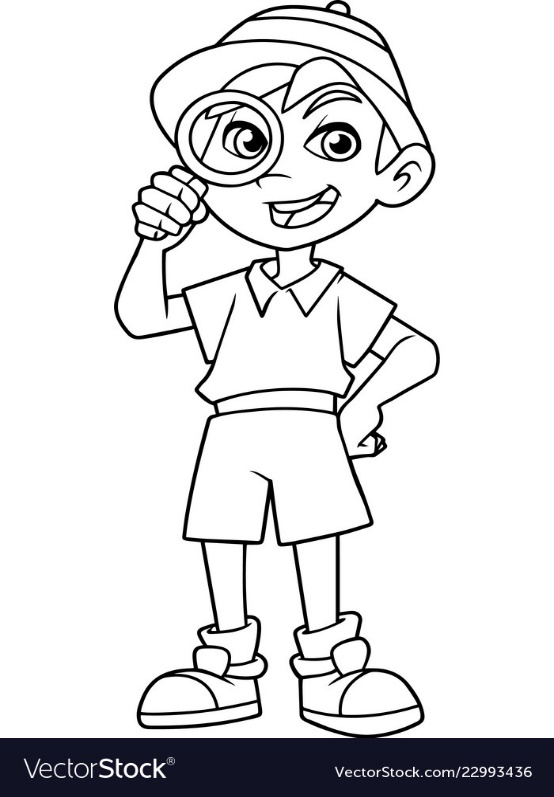 3
1
4
2
5
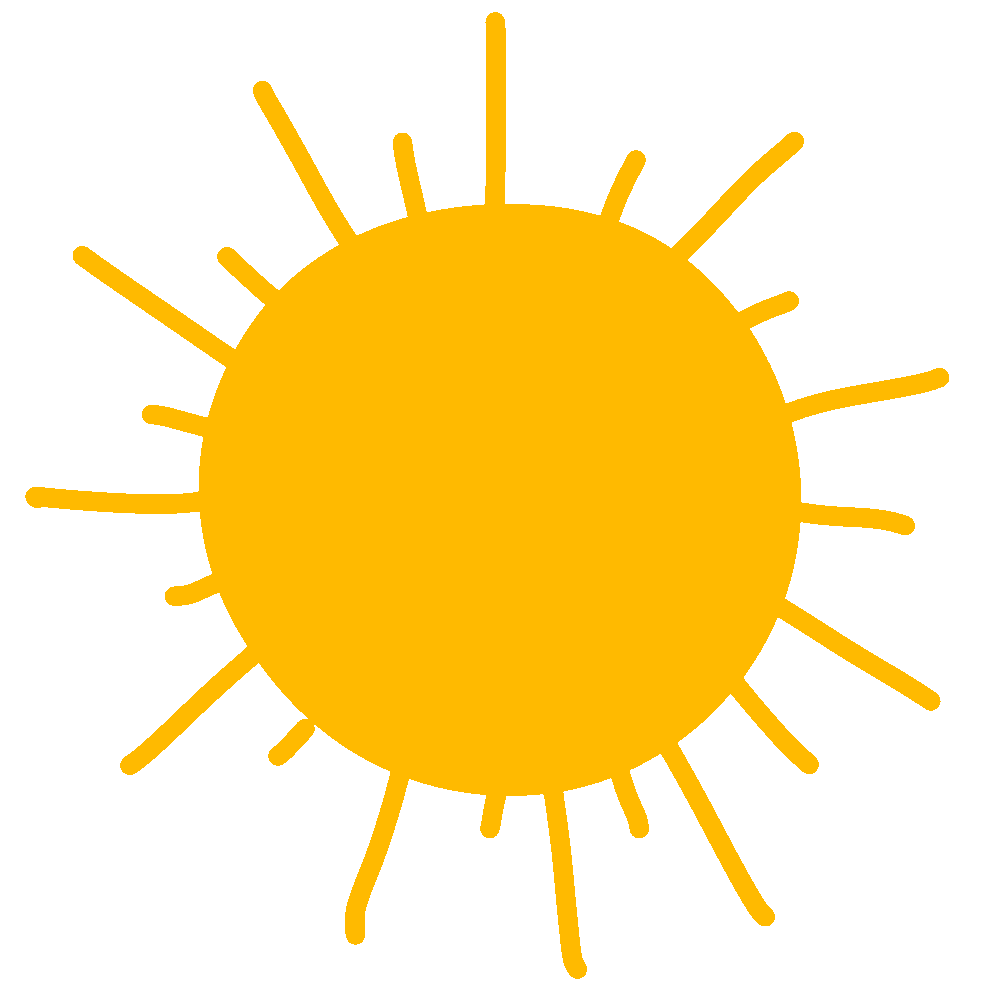 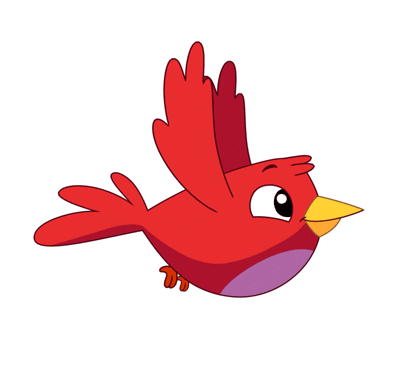 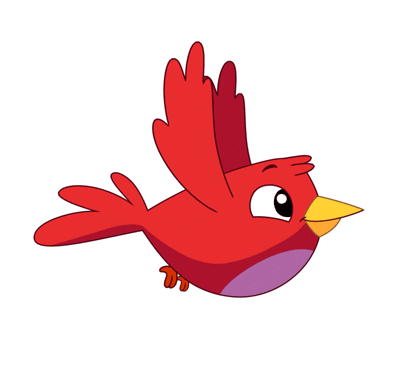 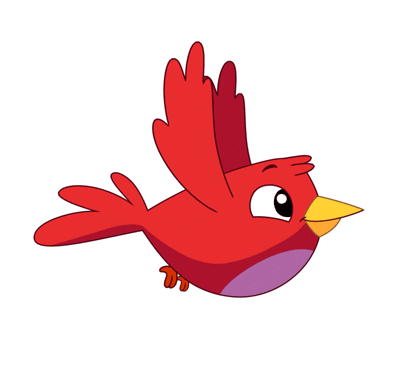 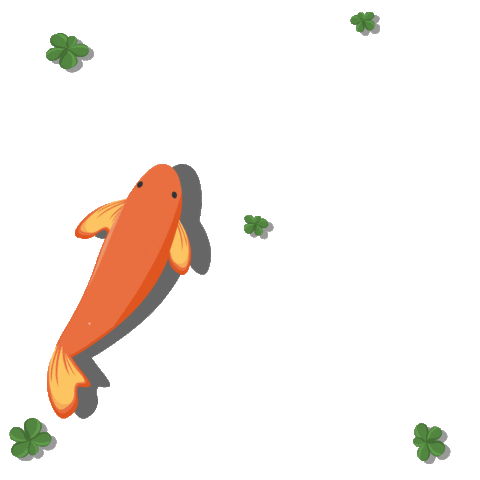 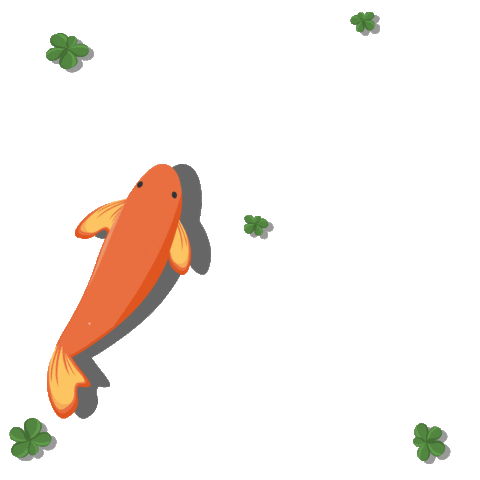 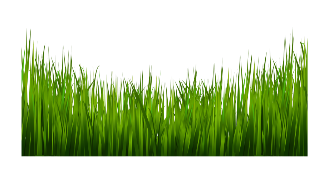 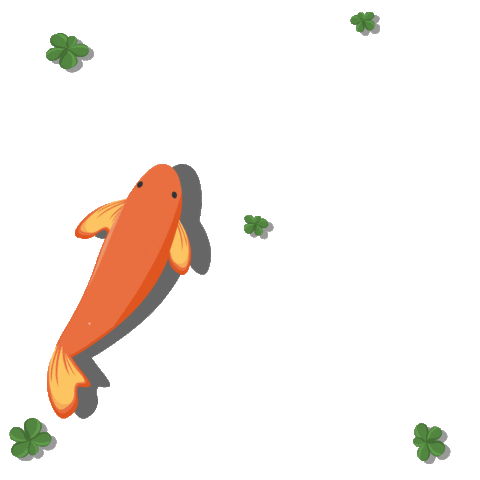 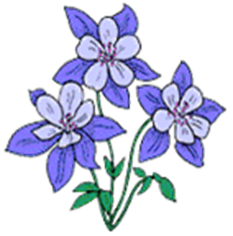 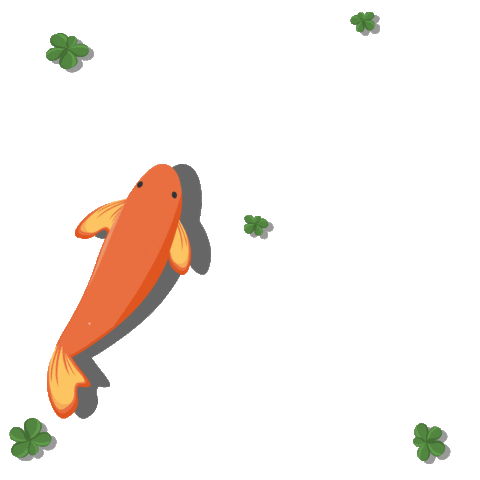 SURASK 5 SKIRTUMUS
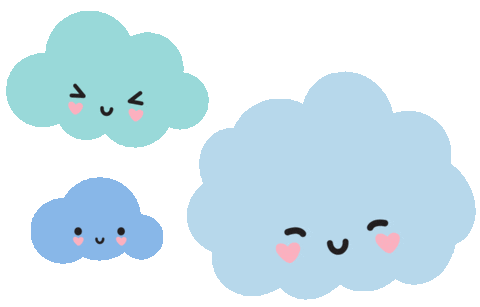 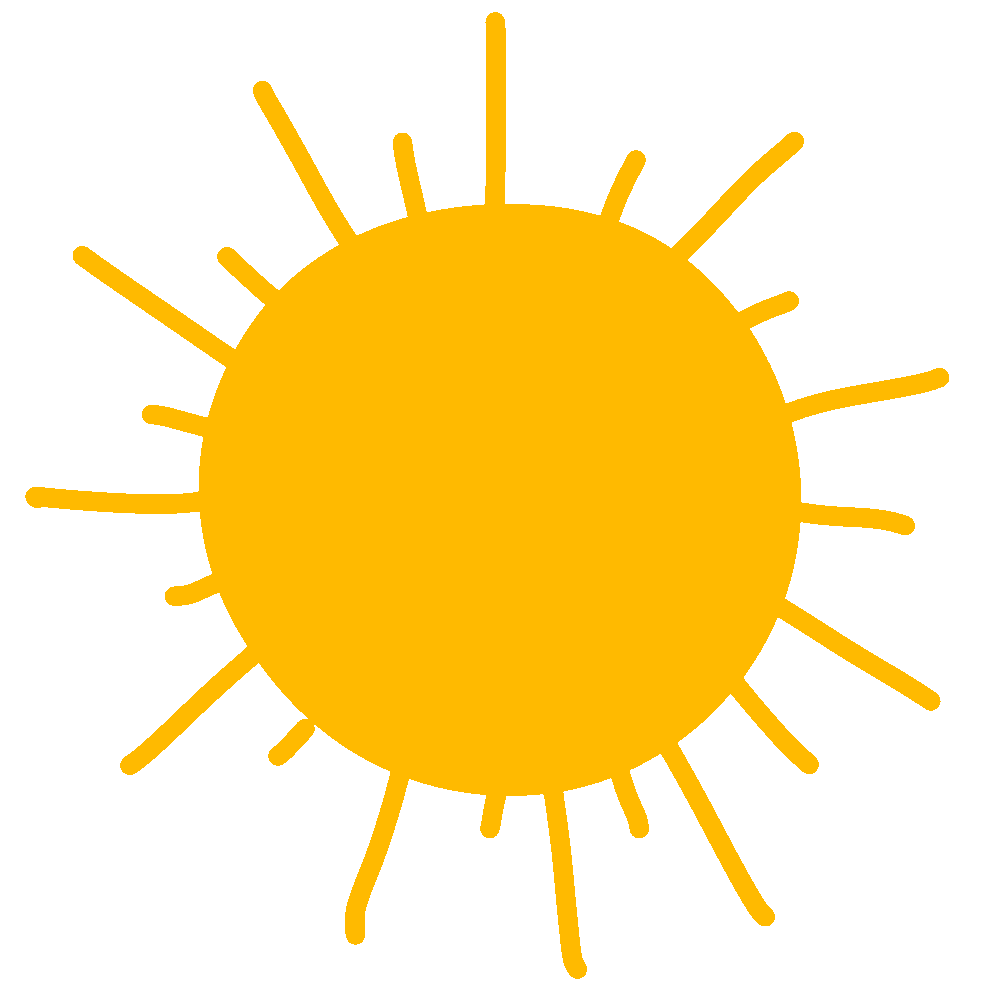 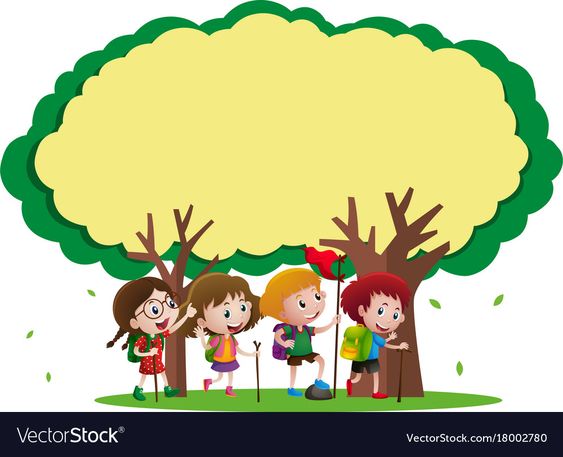 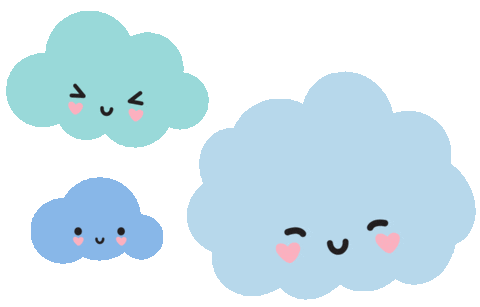 ŠAUNUOLIAI!IKI KITO SUSITIKIMO.
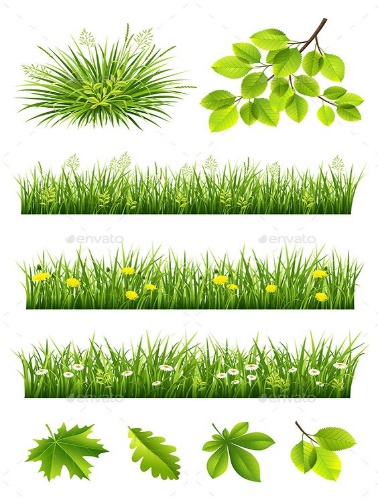 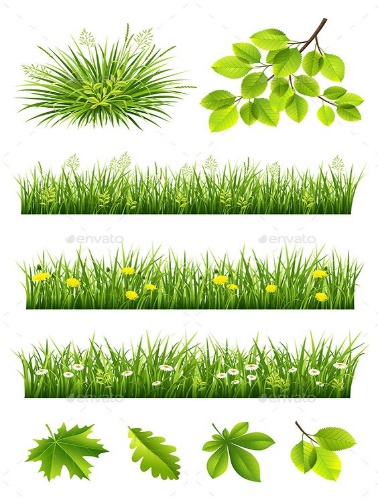 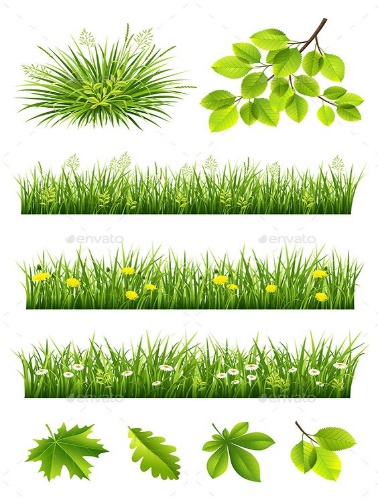 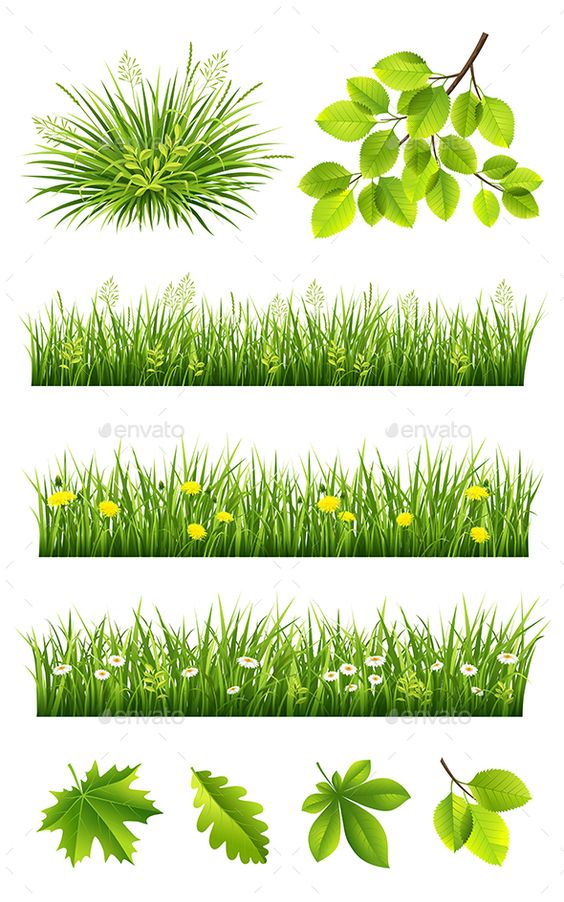 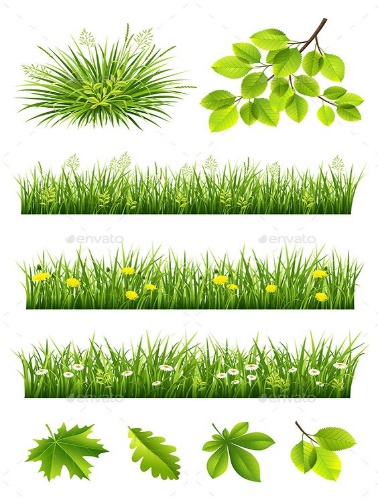 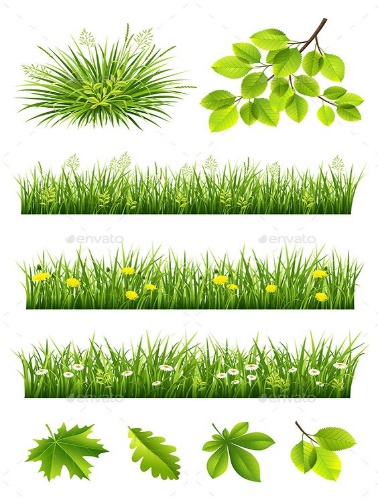